Context Aware Weather Warning Systems
Brenda J. Philips
CASA Co-Director 
Univ. of Massachusetts, Amherst

VLAB Forum
May 30, 2018
Collaborators & Funding Sources
FUNDING
ACADEMIC
PRACITIONERS
NSF: “Hazards SEES Type 2: Next Generation, Resilient Warning Systems for Tornados and Flash Floods” NSF-AGS
NSF: “PFI:BIC: CityWarn A Smart, Hyperlocal, Context-Aware Hazard Notification Service System” NSF-PFI
North Central Texas Council of Governments
National Weather Service
Molly Thoerner (North Central Texas Council of Governments)
Amanda Everly (City of Fort Worth Emergency Management)
Joe Frizzell (Mayor Pro Tem, City of Midlothian)
Ranjan Mutttiah, Ft. Worth Storm Water
National Weather Service Weather Forecast Office (KFWD)
T. Bradshaw
T. Ryan
 M. Fox
V. Chandrasekar, CSU, Radar Engineering
J. Trainor, UDEL, Sociology
Q. Yu, UMass, Geosciences
D. Westbrook, UMass, CS
A. Bajaj, UMass, ECE
C. League, W & S Consulting, sociology, geography
E. Lyons, UMass, Systems Engineering
M.  Zink, UMass, Computer Networking
Severe Weather Warning Systems Are Complex
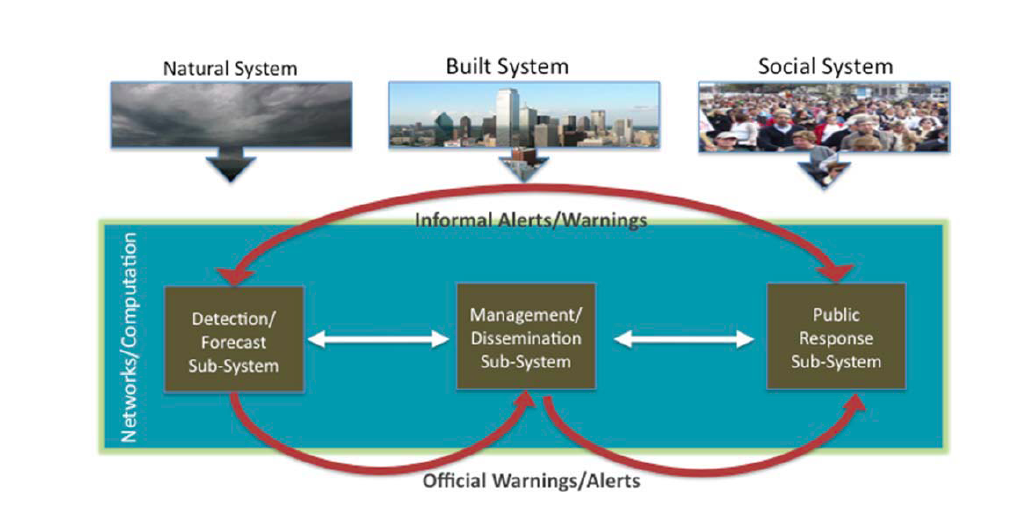 Modified from Mileti, D. S., & Sorensen, J. H. (1990).
Technology Trends & Severe Weather Warning
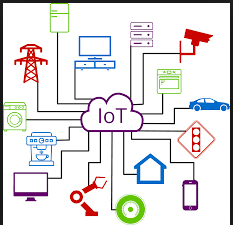 Mobile phone penetration & usage
Attitudes towards privacy & sharing
Social media
Internet of Things (IoT)/Cloud Computing
Mobility-optimized Information & Communications Technology (ICT)
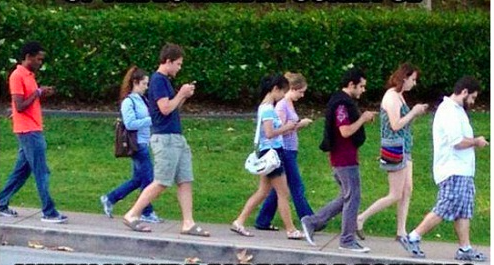 What are the opportunities for Severe Weather Warning Systems?
How should we integrate the current broadcast paradigm and the potential for dynamic, personalized warnings?
Can IoT help us better understand the linkages among warning system components?
Human interpretation, perception and response
New types of weather information: high resolution radar data, ensemble forecasts, etc.
 New warning policies
What are innovative ways to research these types of questions given the complexity of warning systems?
Today’s Talk
Background: CASA and the CASA DFW Living Lab 
Context-aware warning systems
Current Research Projects (Three of many!)
Publics’ perception of rain intensity & radar data
Mobility patterns & warning
Flash flood case study
Broader implications and next steps
Background
My Background
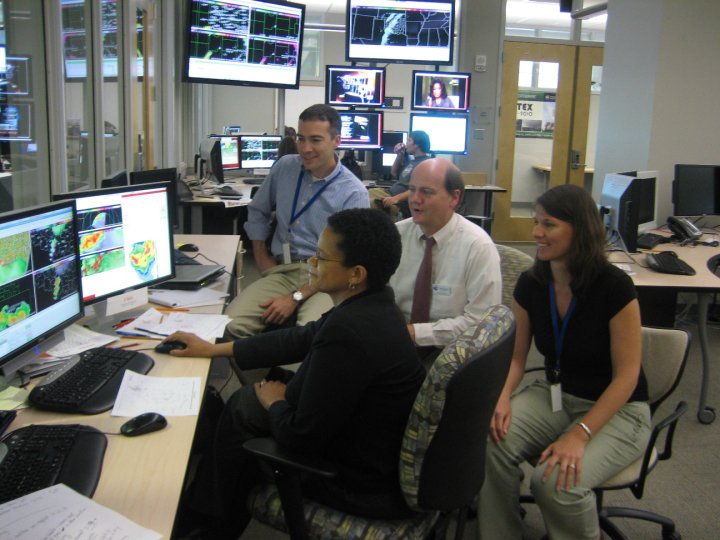 Co-director, CASA: severe weather warning system innovations

Sociotechnical systems research: integrating natural/technical/behavioral parts of warning systems

Research in real-world contexts: living labs, test beds
Multidisciplinary research, “spanner”
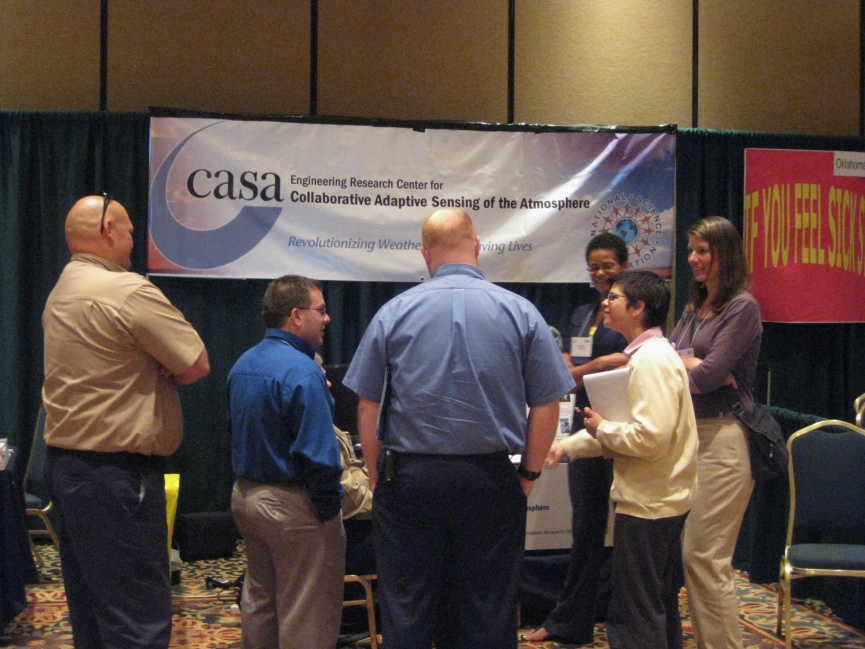 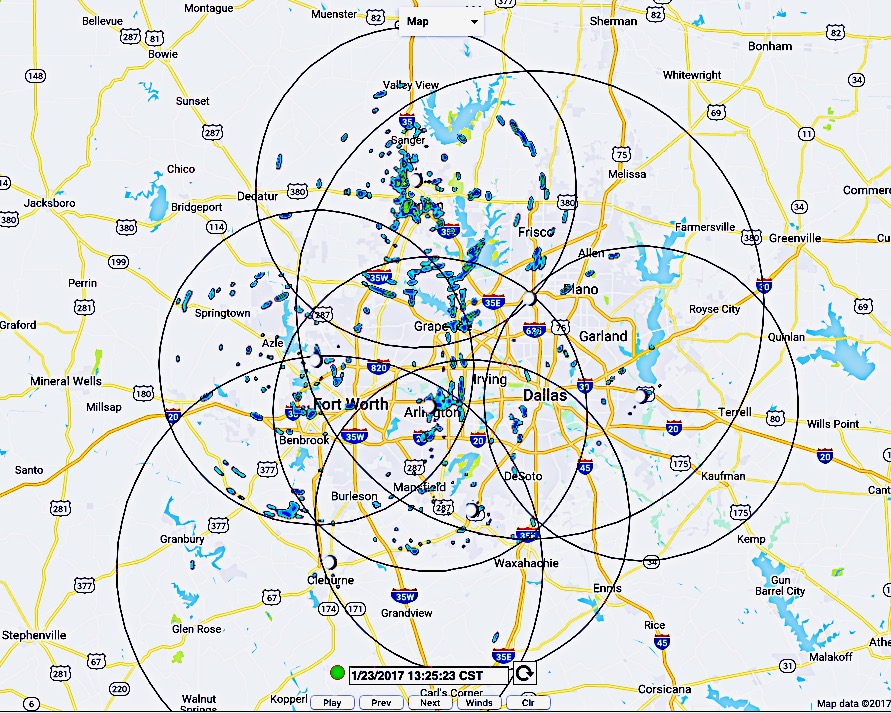 [Speaker Notes: CASA operated as NSF engineering research center with an $40 million grant, plus other contributions from the participating Universities: CSU, OU, UPRM, UVA, UDEL, UCCS.   Our research was conducted through rearach andimplementation of test beds and with user input from the befginneing   Test bed in Ok;ahoma, operated in the Hazardous weather test bed for many years forecasters looked at live data as it came in to talk about how it could impact warning decisions.  We also worked closelu with EM within the test bed region who also received data in real time.  A key moment was the chickasha EF4 tornado.]
CASA DFW Living Lab: Technology, People, Real-world, Real-time Contexts & Urban Scales (since 2011)
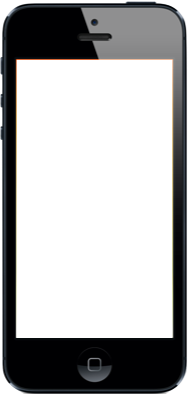 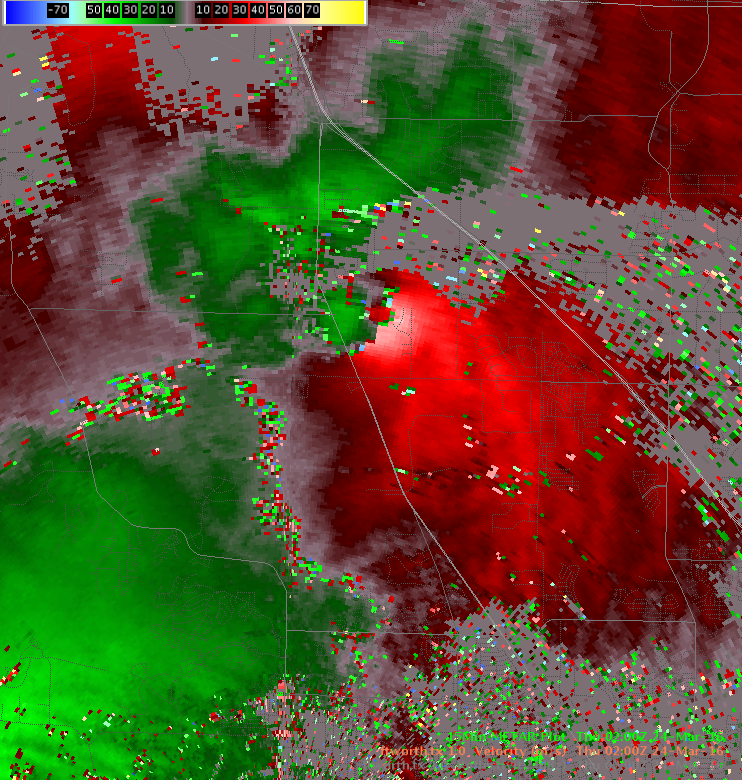 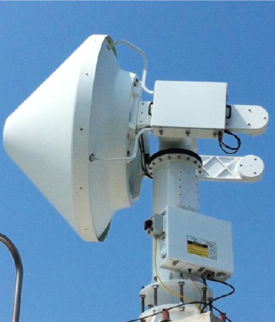 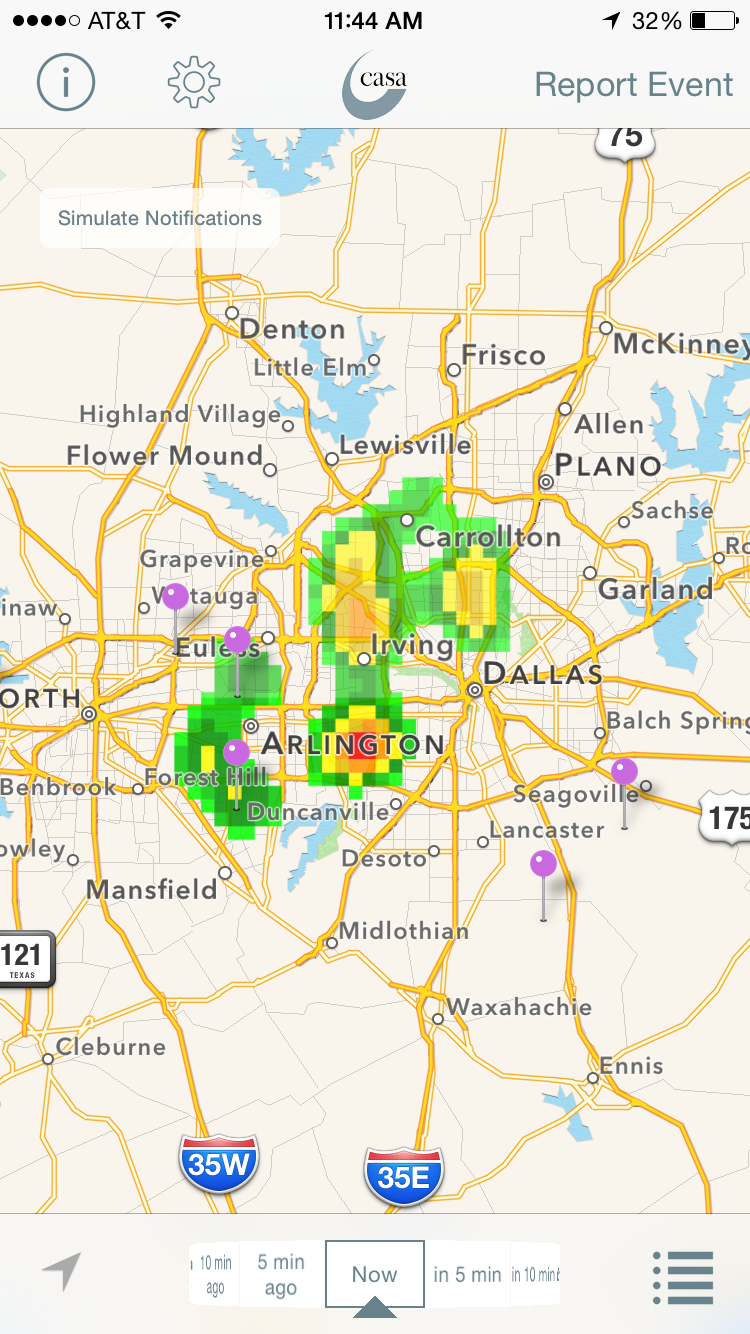 Sensors-to-People Severe Weather Warning System centered around X-band CASA radars & other sensors
Demonstrates benefits of high resolution, lower atmosphere sensing: Urban, gaps, users
Multidisciplinary research in live environment (physical, technical, social sciences)
Flexible infrastructure for technology development & R2O
Co-Creation with users through a public private partnership
Sensors & Software
WX Info
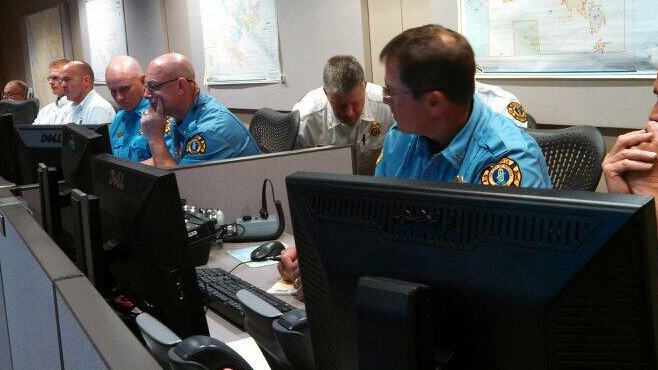 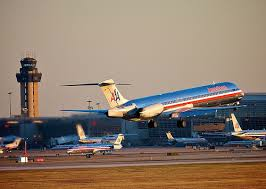 CASA Alerts App
Stakeholders
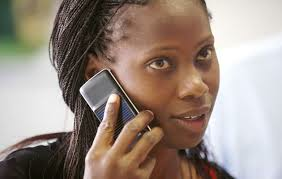 Publics
[Speaker Notes: Next move for the project. Emphazsis on co-creation.]
CASA DFW Living Lab: Concept of Operations
7 node network, doppler, dual polarization radar + other sensors 

Operates year round when there is precipitation

Real-time single & merged radar data, + derived products (QPE, hail, winds, nowcasts, forecasts)

CASA radar data available on AWIPS2 to NWS-FWD, SRH

CASA products available on CASA WX website for real-time operational use with low latency

1500+ users: ~750 local public safety users from 50 NTX cities and counties, ~600 App holders
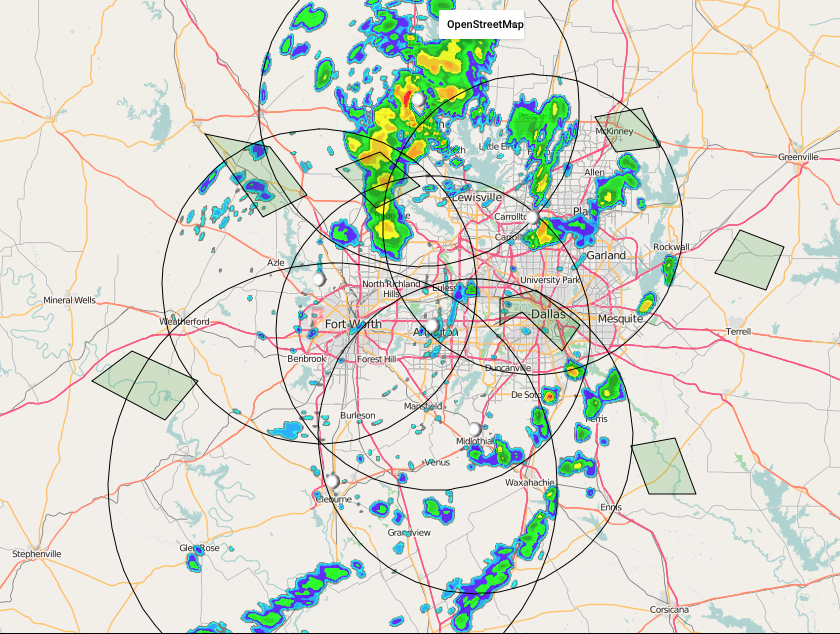 CASA network covers approximately 32,000 sq. km. radar range is 40 – 60km. Overlapping coverage helps to address X-band attenuation
North Central Texas community contributes resources for installation and operation of radar network
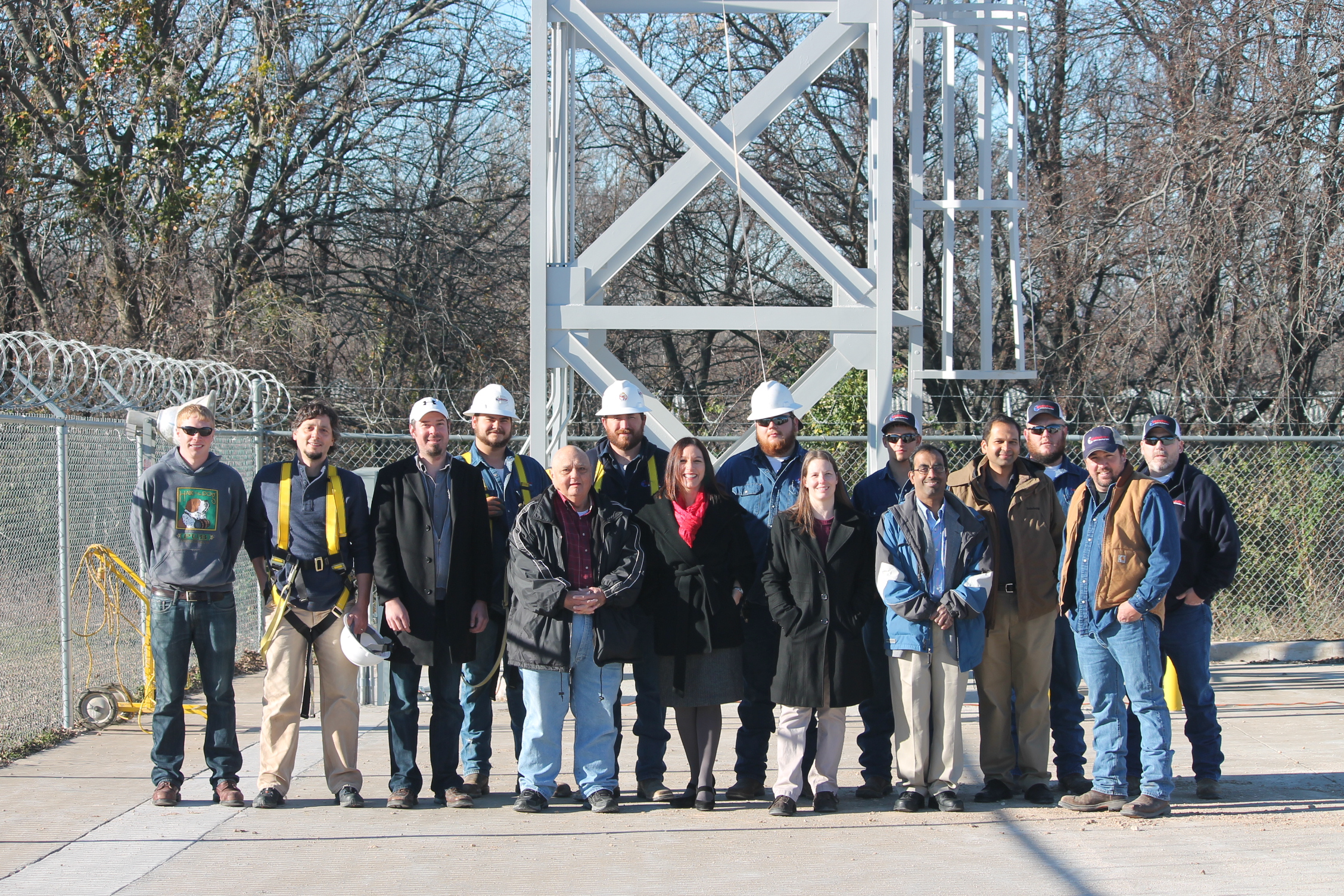 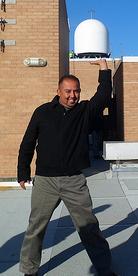 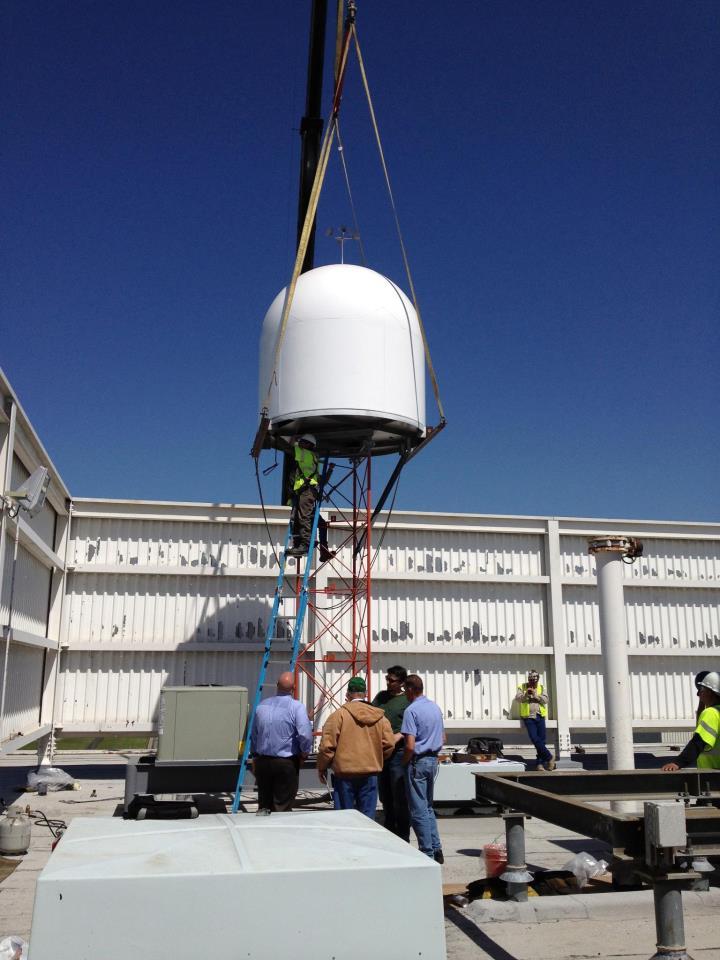 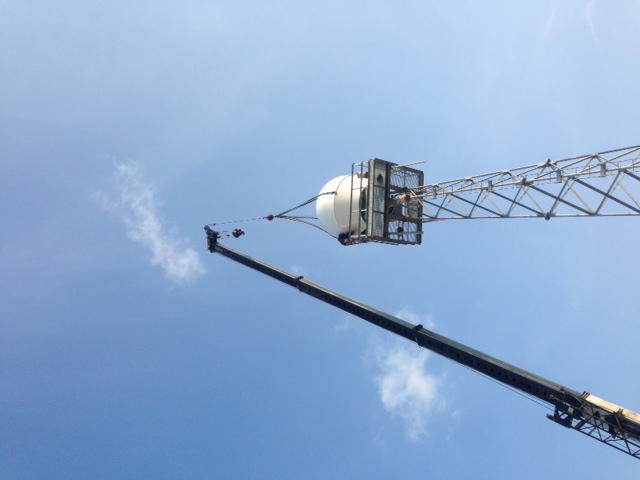 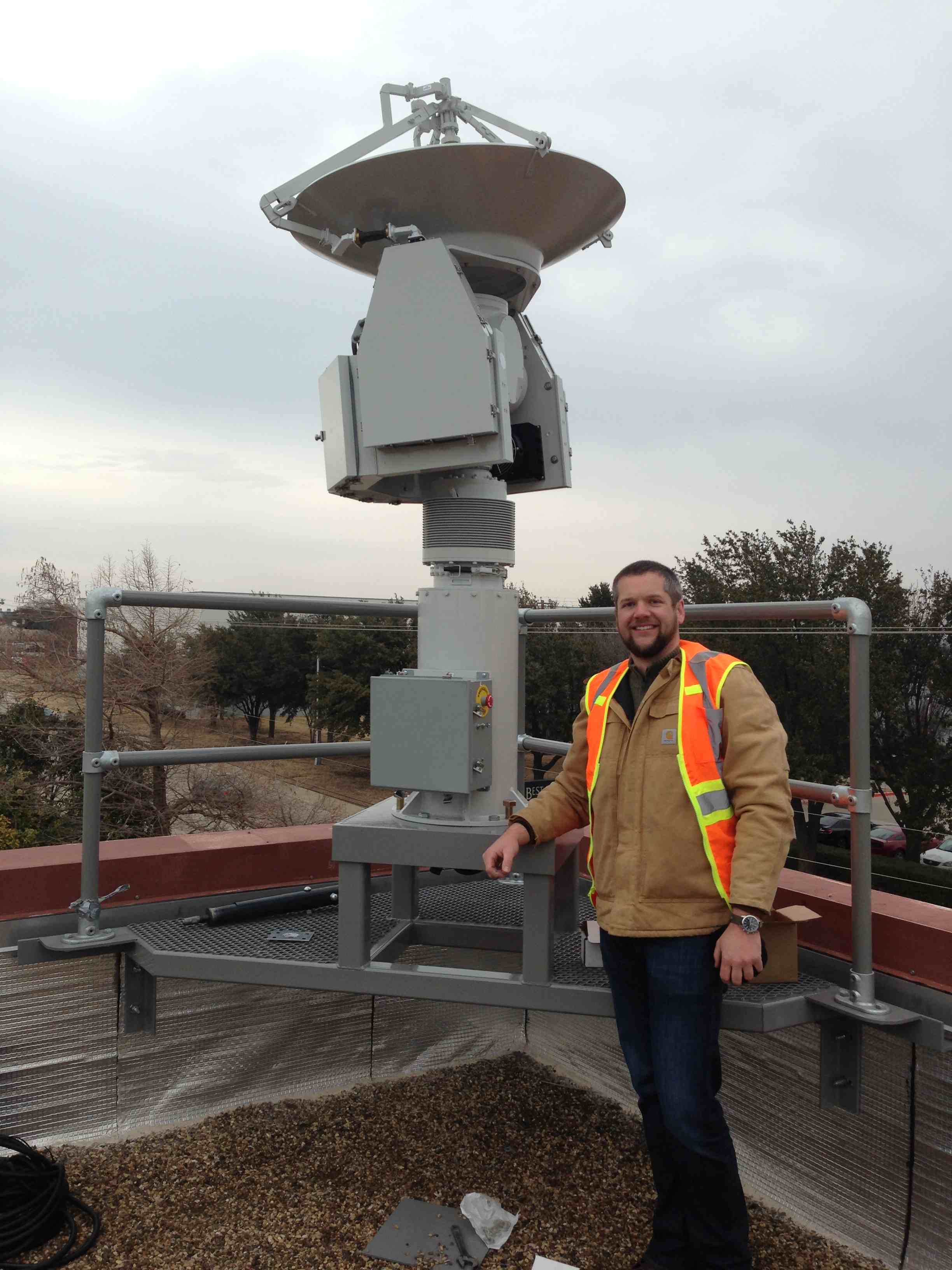 University of North Texas
Johnson County
City of Addison
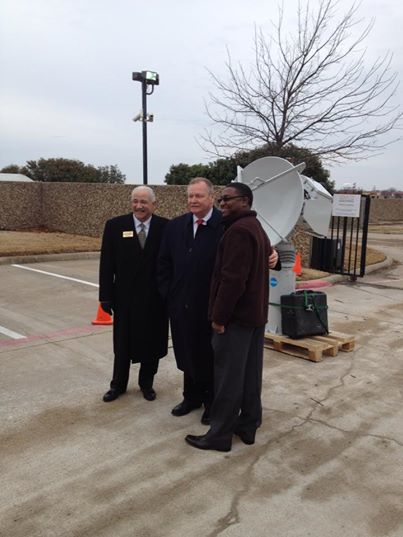 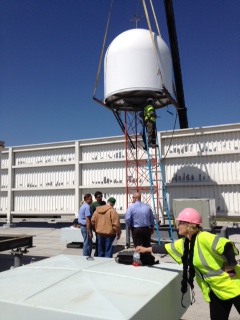 North Central Texas Council of Governments coordinates local efforts through 5-year agreement with CASA. In second renewal period. 
Local Exec Committee of EMs, media, NWS sets local policy
A membership fee to local towns and cities supports radar operations.  ~$1 million in fees to date.
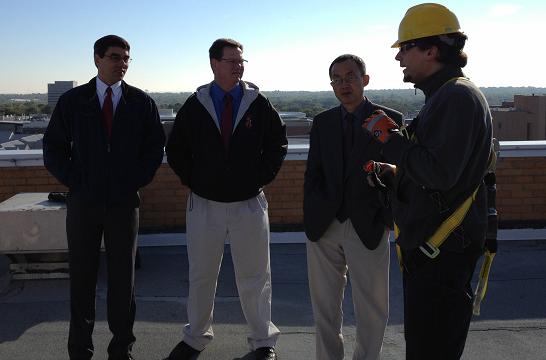 Community sponsored installations
UT Arlington, UNT, Cities of Addison and Midlothian
KFWD issues tornado warning based on CASA data on 01/15/17
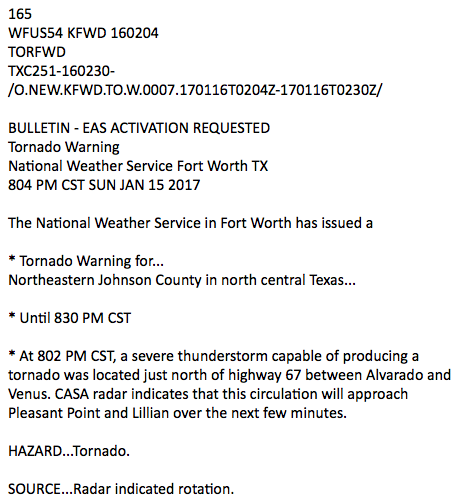 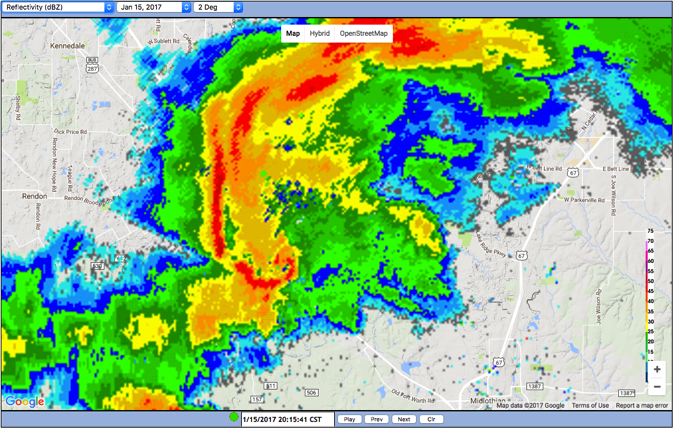 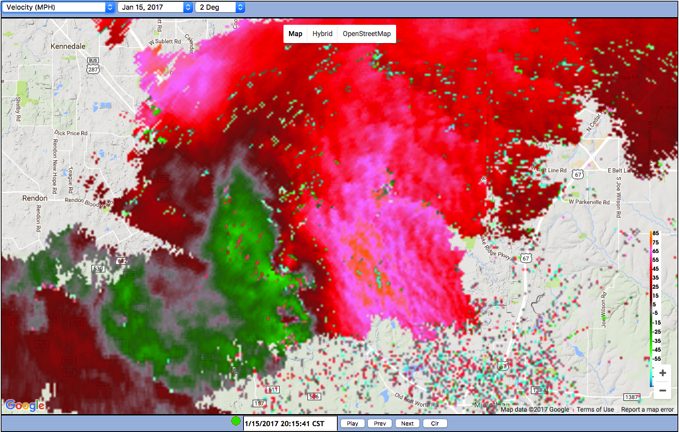 EF0 tornado near Mansfield, TX captured by CASA radar
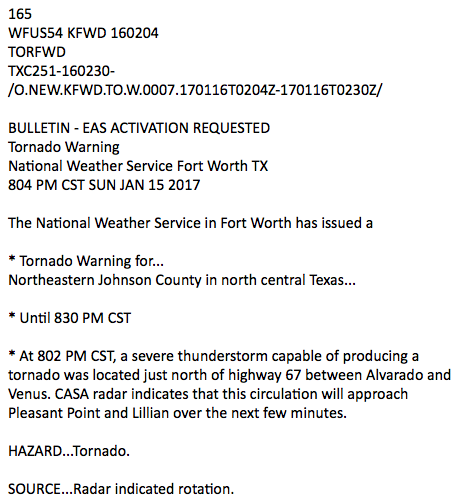 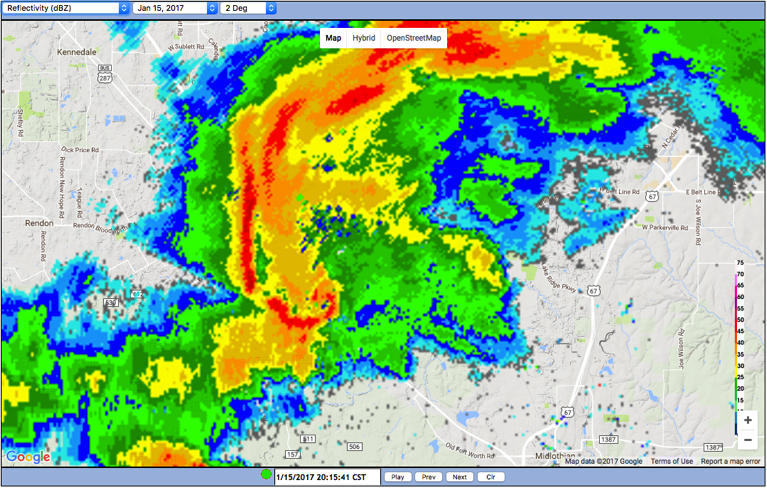 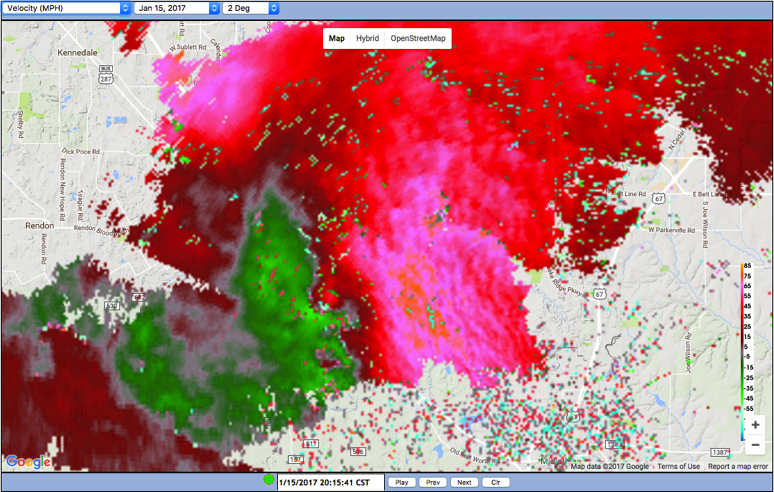 Media Pilot: NBCDFW Using CASA Radar Data 5/3/18
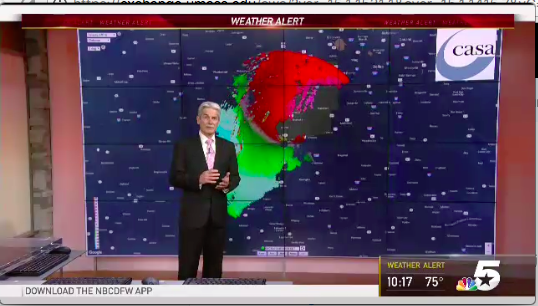 Context Aware Warning Systems
CASA Alerts App Enables Research on User Perception & Response to Weather Infomration
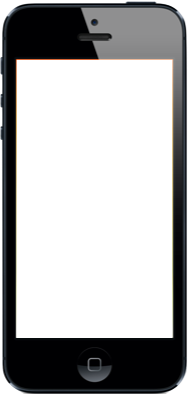 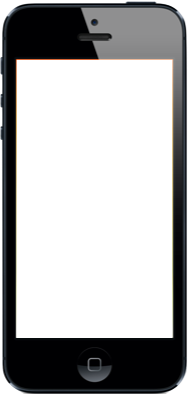 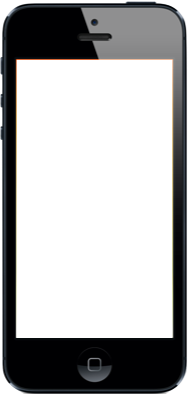 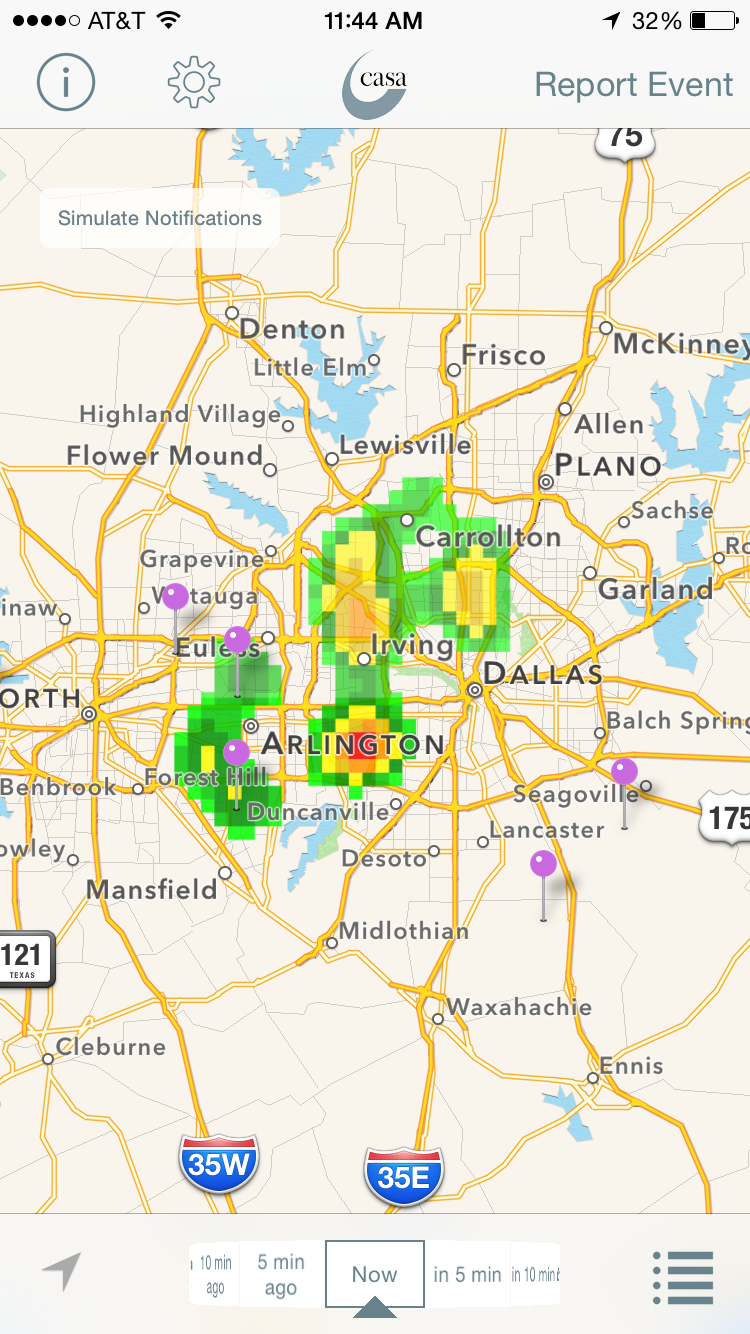 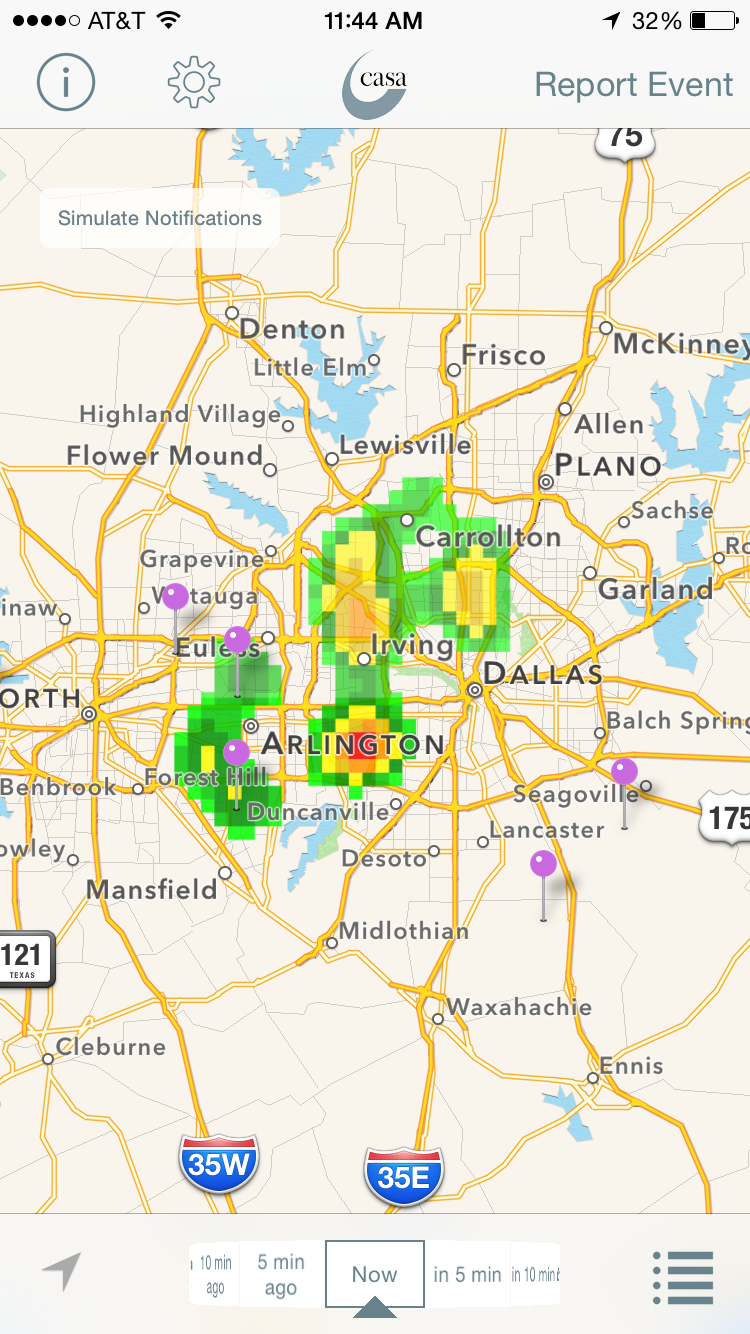 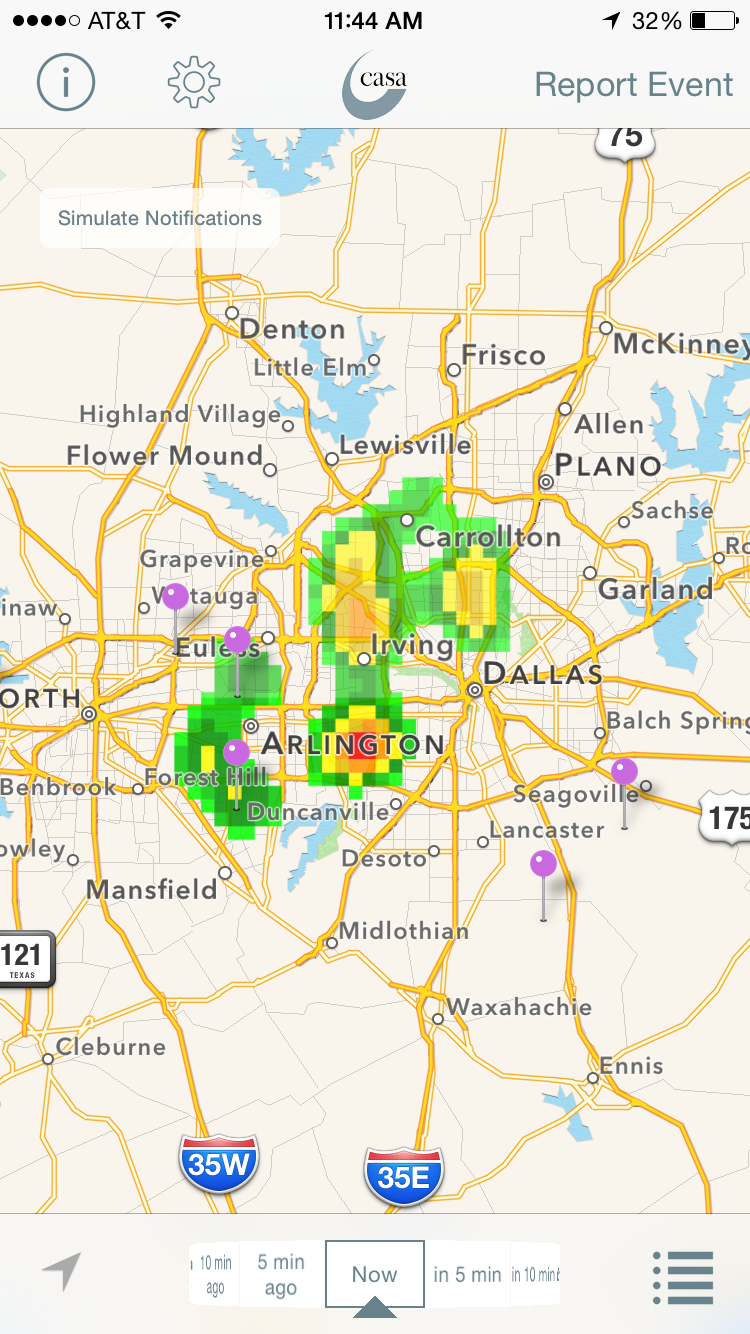 Surveys
/Reports
Text  & Visual WX Info
Alerting/
Preferences
Locations
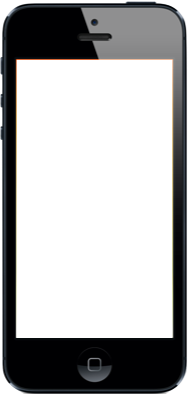 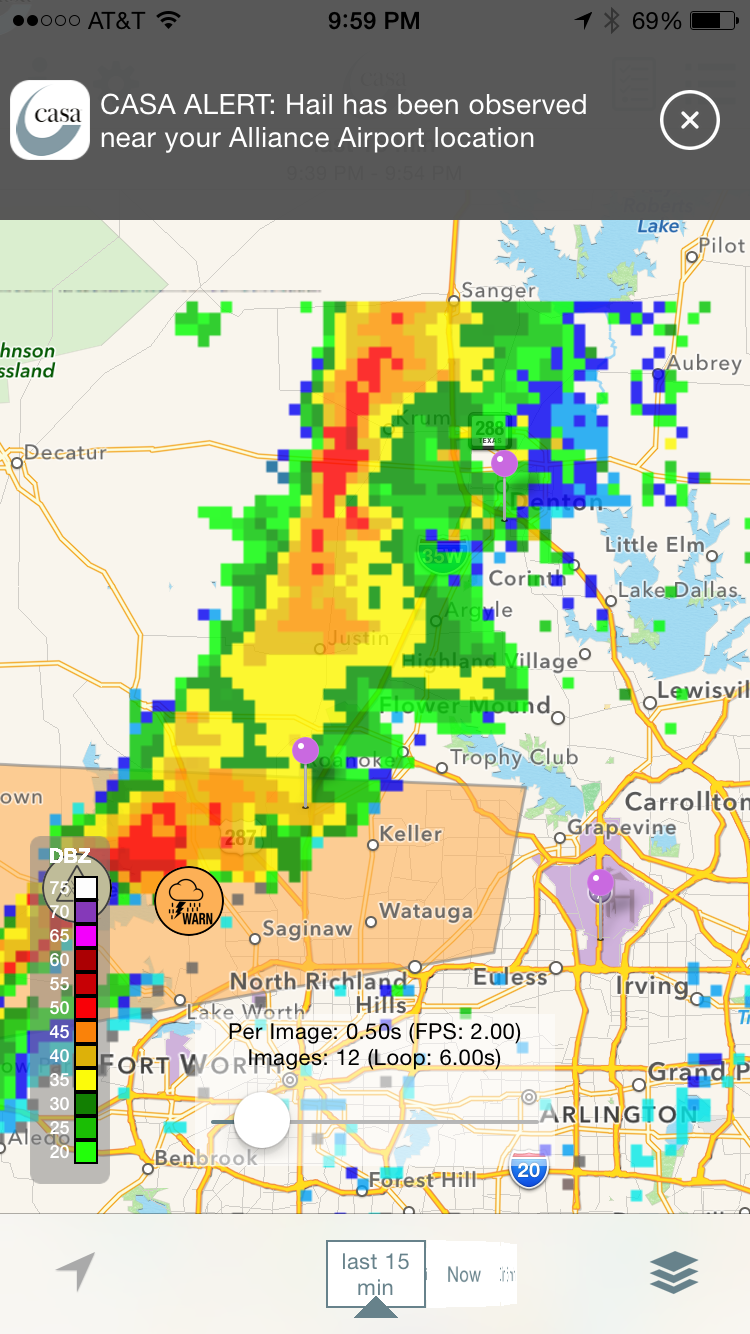 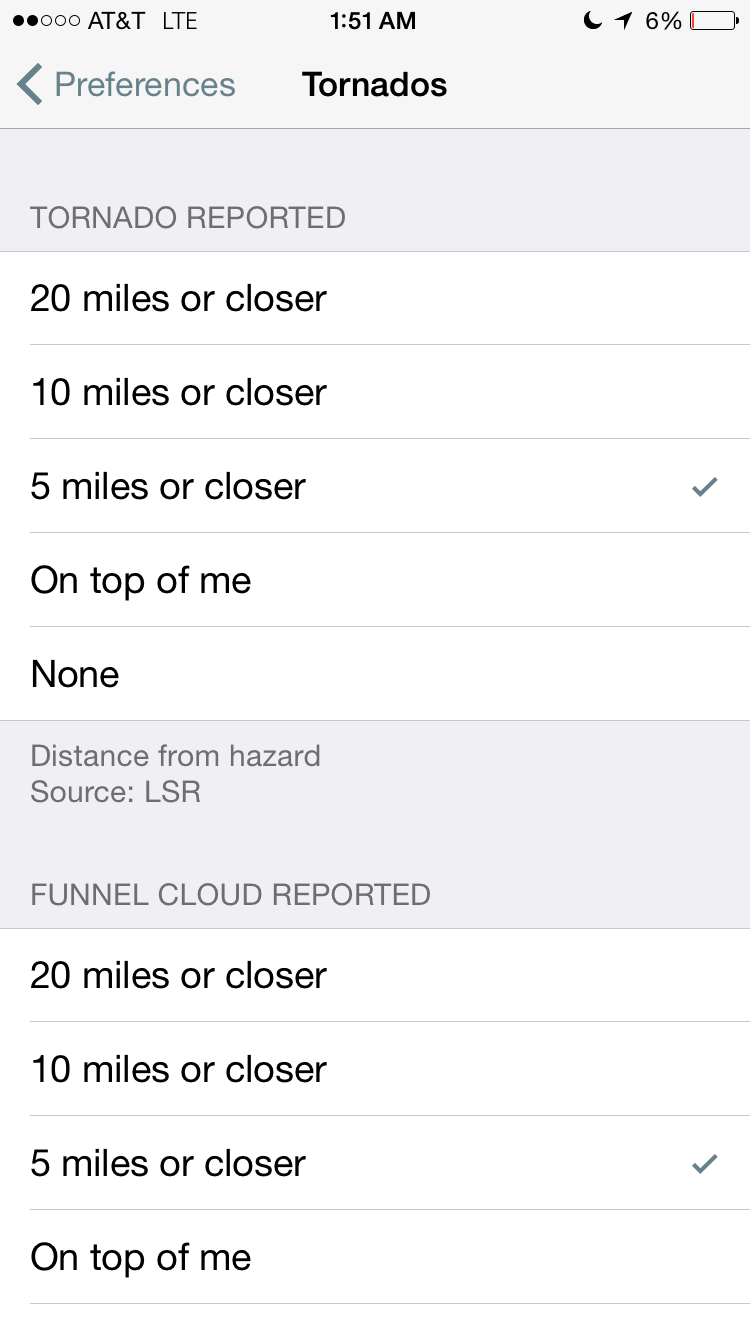 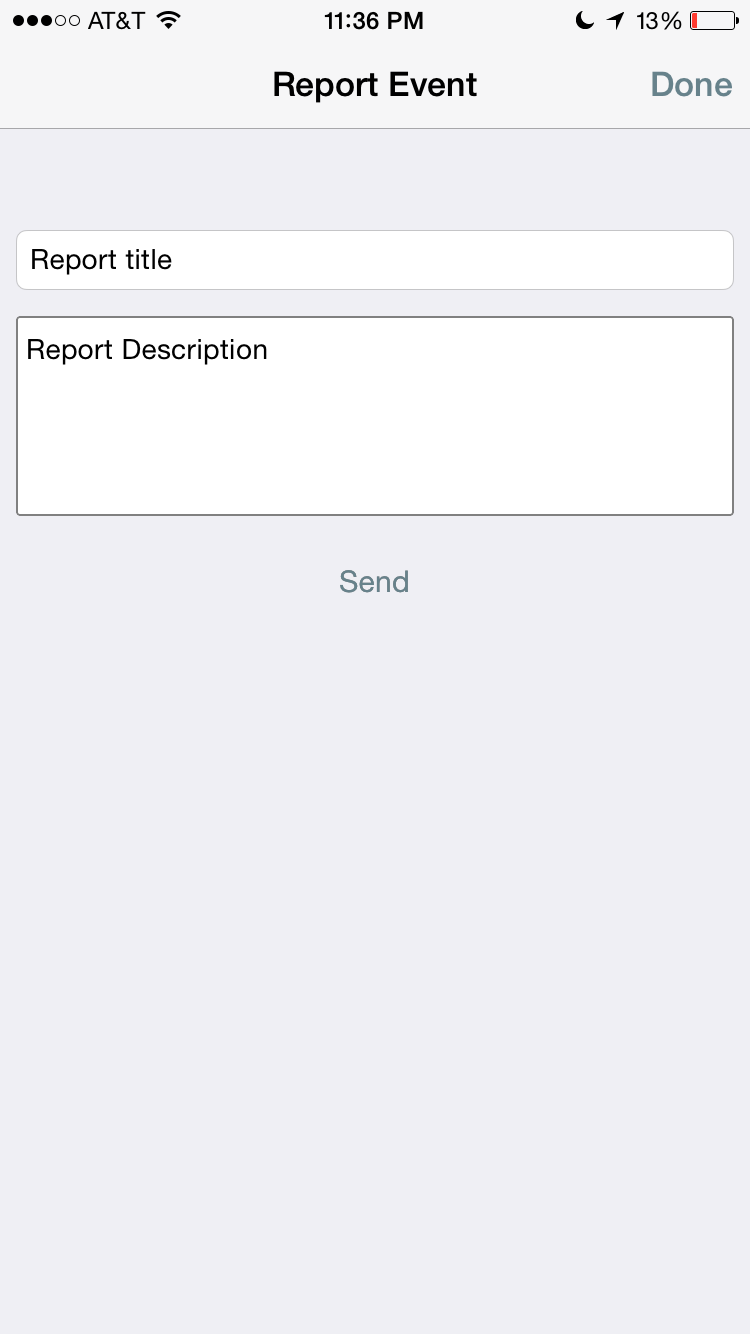 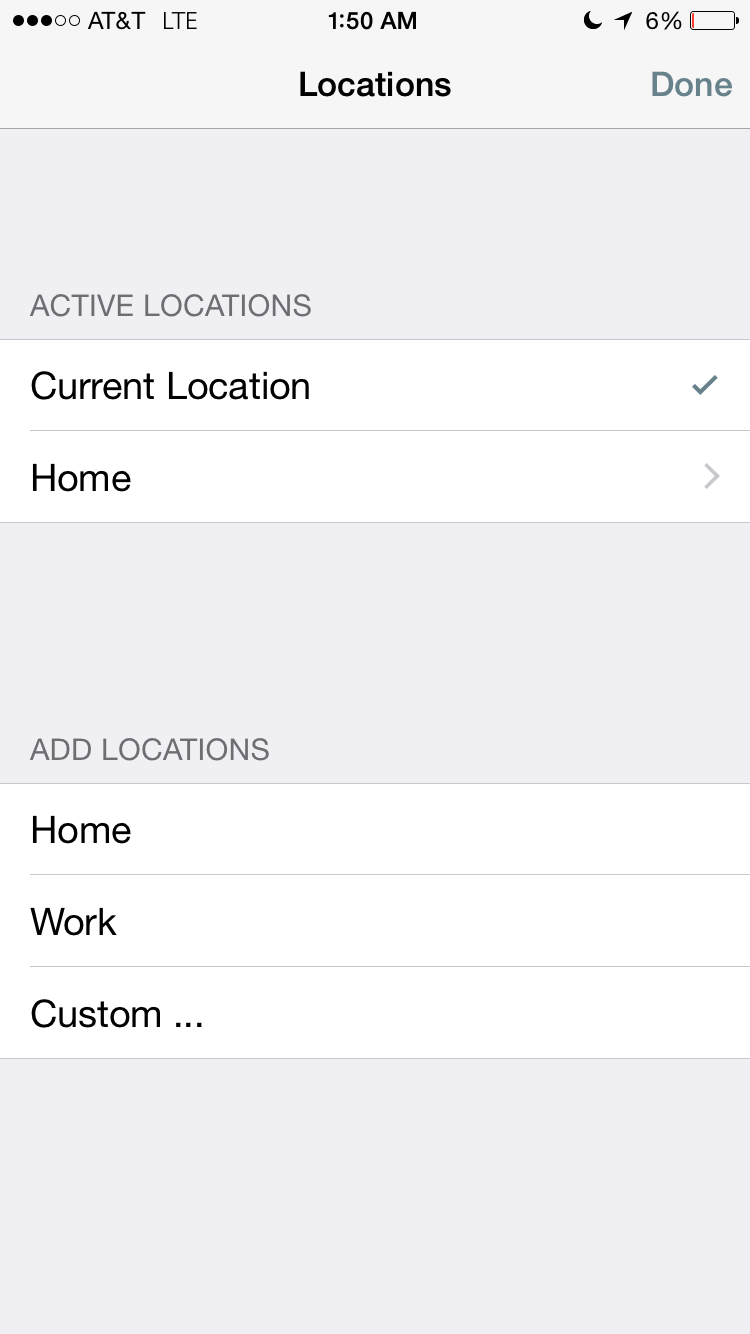 Pre-experiment surveys
Event-based mobile phone surveys 
Link location, surveys responses, weather, environment via archive data base
600+ app users
Random sample
Convenience sample
Location tracking
Context-Aware Warning System: Links Hazards Infrastructure, Policy, People Contexts Dynamically in Time & Space
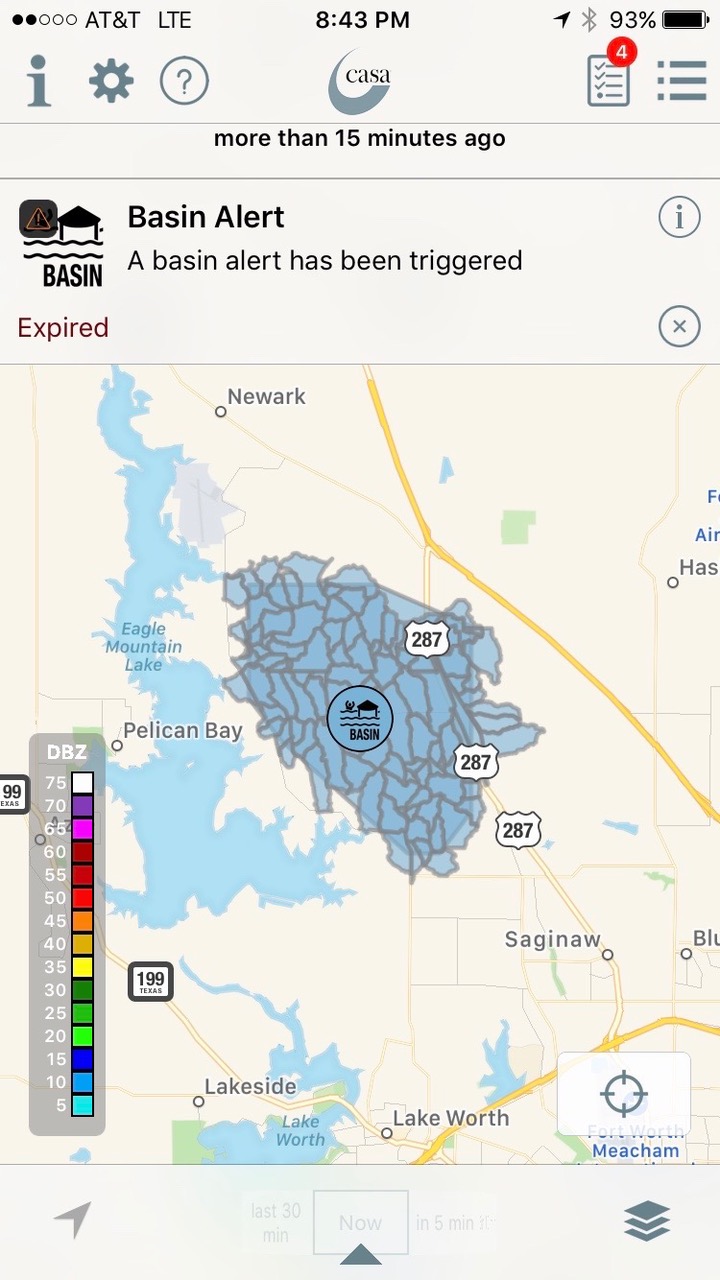 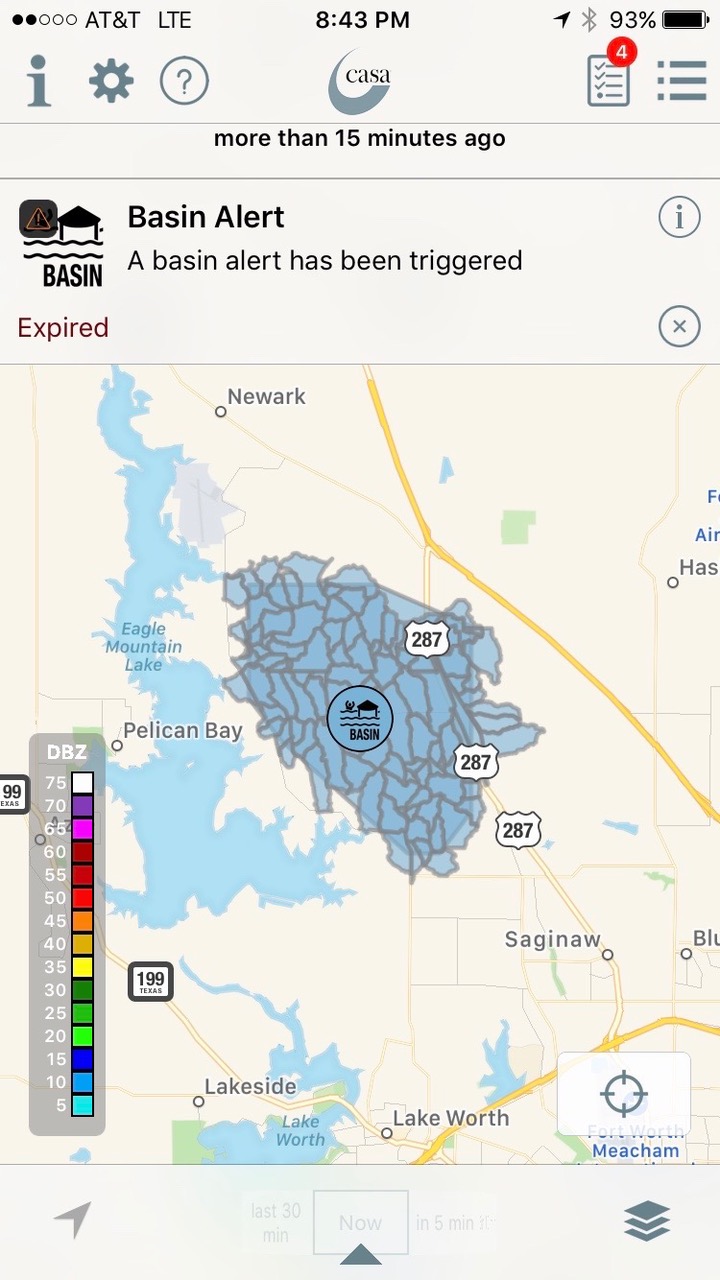 Environmental Risk
Infrastructure Risk
Mobile App
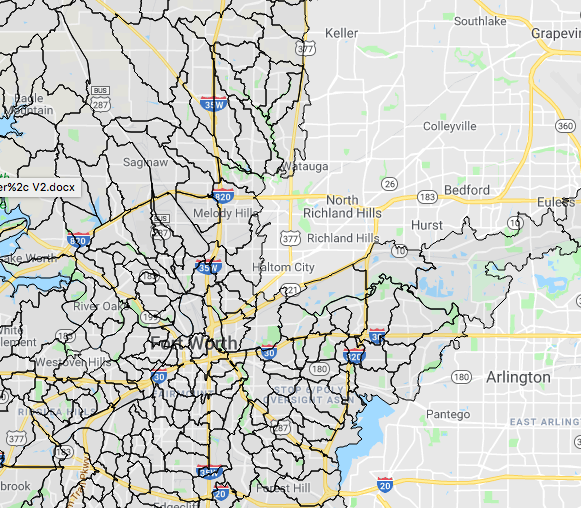 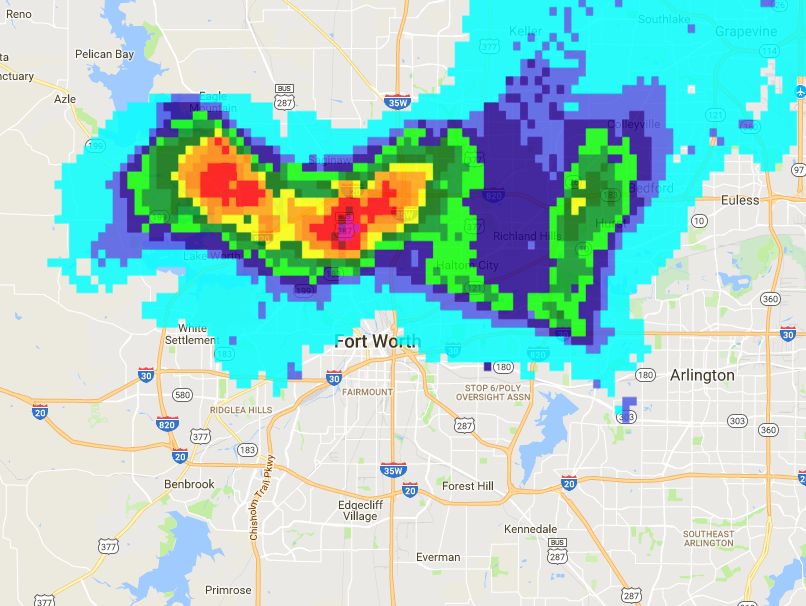 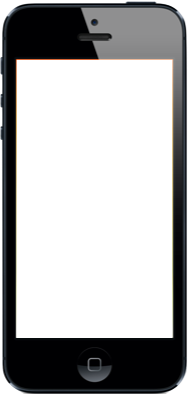 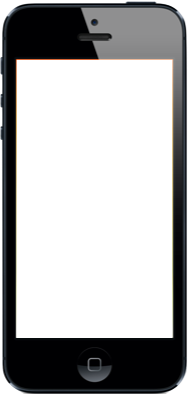 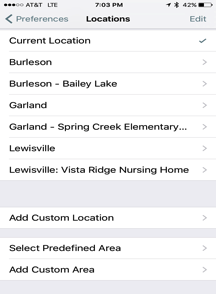 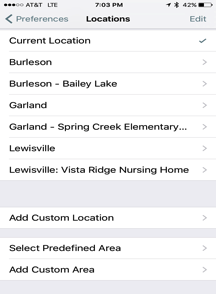 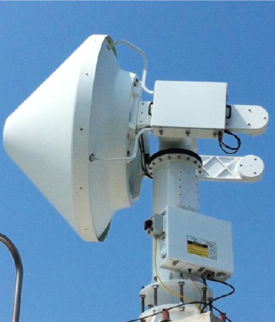 Alerts
(Automated, Manual)
Spatio-Temporal Data
Survey Results
Rainfall rate
Thresholds for flood risk
Surveys
Management Policy
Data Archive
People
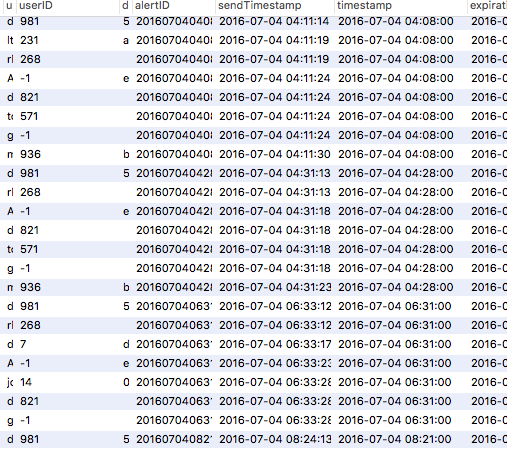 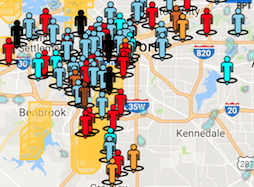 Alert when15 min. Rain Accumulation exceeds .5” within 5 miles radius
Preferences, Surveys, Location, Demographics
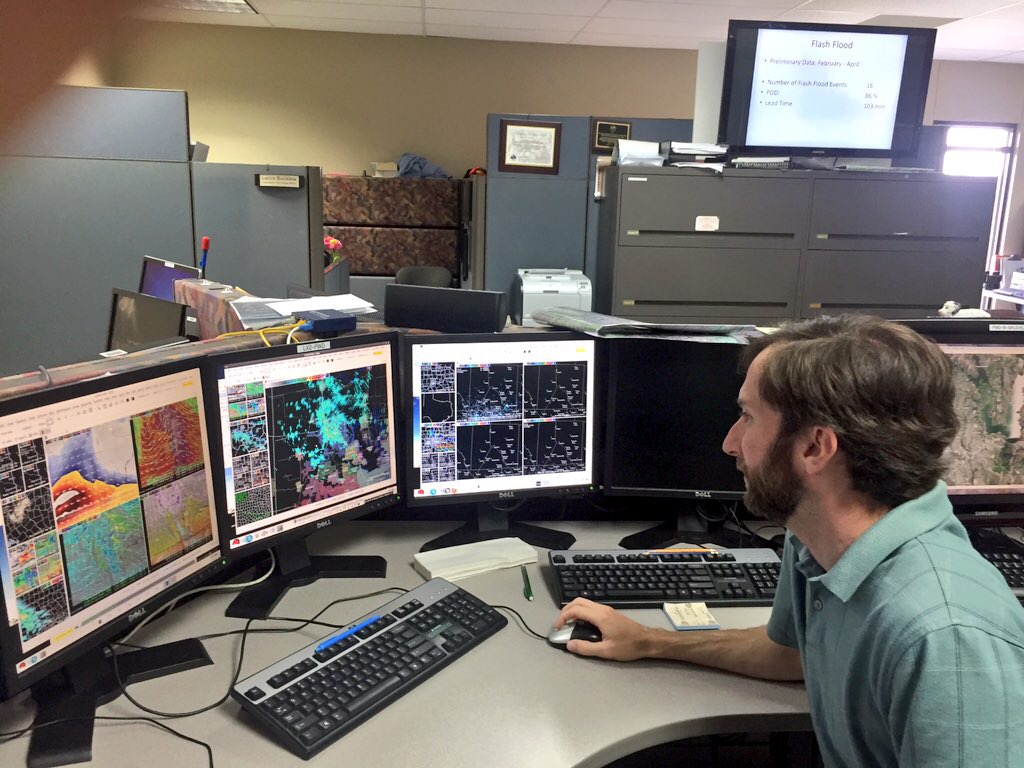 Environmental Risk
Infrastructure Risk
Mobile App
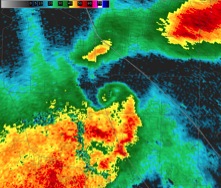 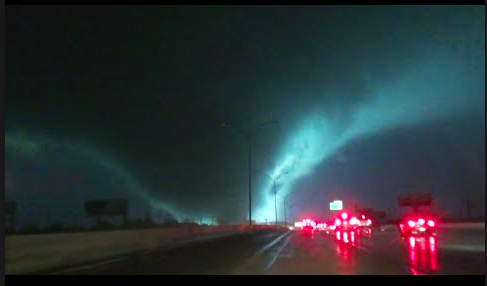 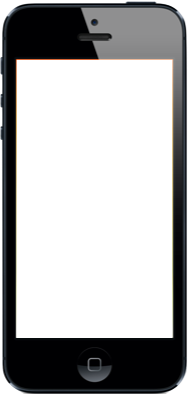 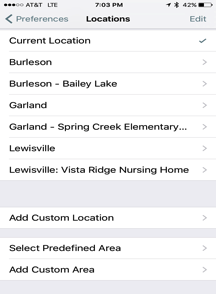 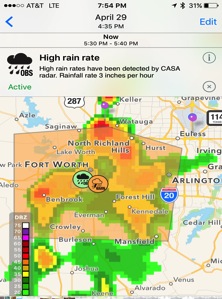 People
Management/Policy
Infrastructure
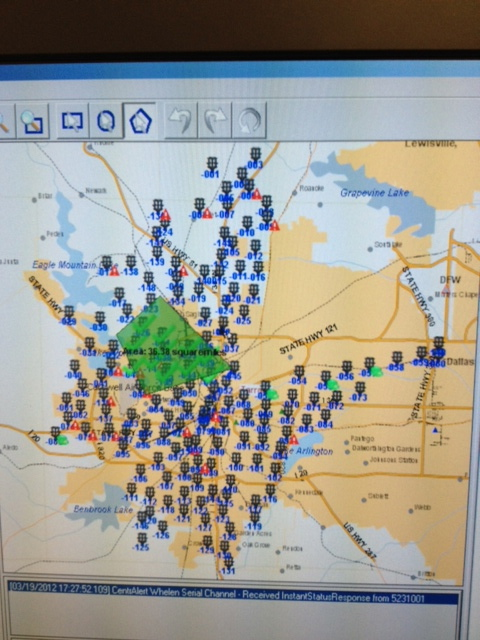 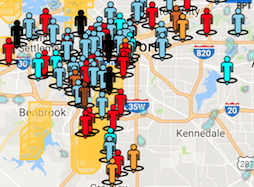 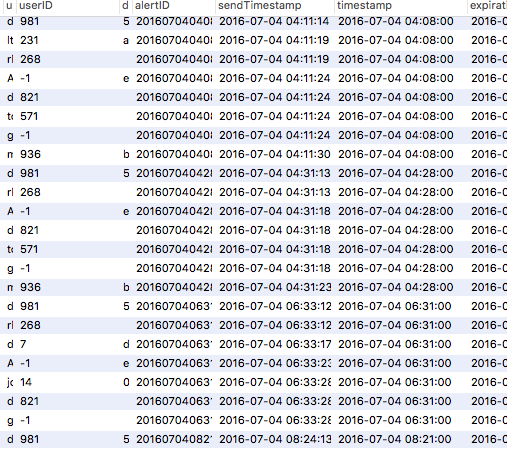 Data Archive
Research Projects
Linking the publics’ perception of rain intensity & radar  data pilot study
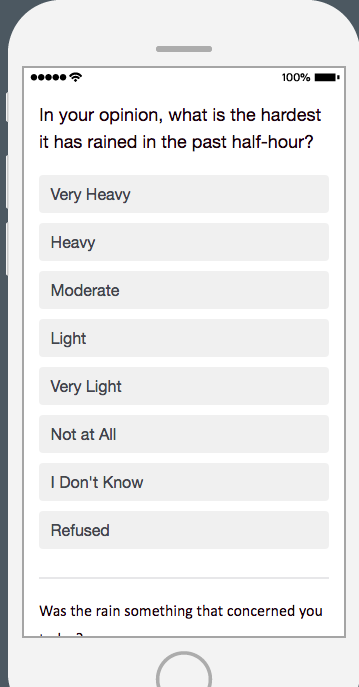 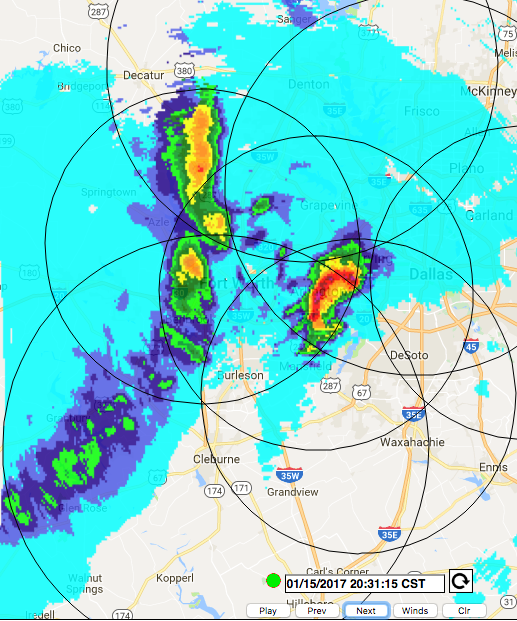 Pilot study 
Survey automatically sent to all app users when more than 8 people are in heavy rain (.75” rain in 15 mins)
Convenience sample
437 responses
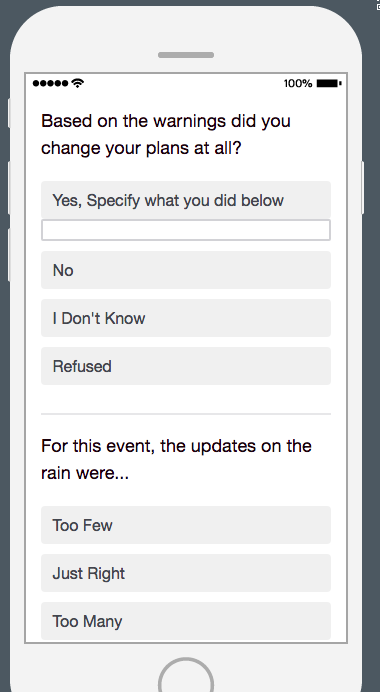 Human Mobility Research: Individual Foot Prints
Individual mobility patterns are largely predictable in time and in space
240 app holders’ location sampled every 5 mins for 6 months
Convenience Sample
Kernal Density Function used to determine time-weighted location density & activity weighted locations
 “Hot Spots” represent home, work, places of daily activity
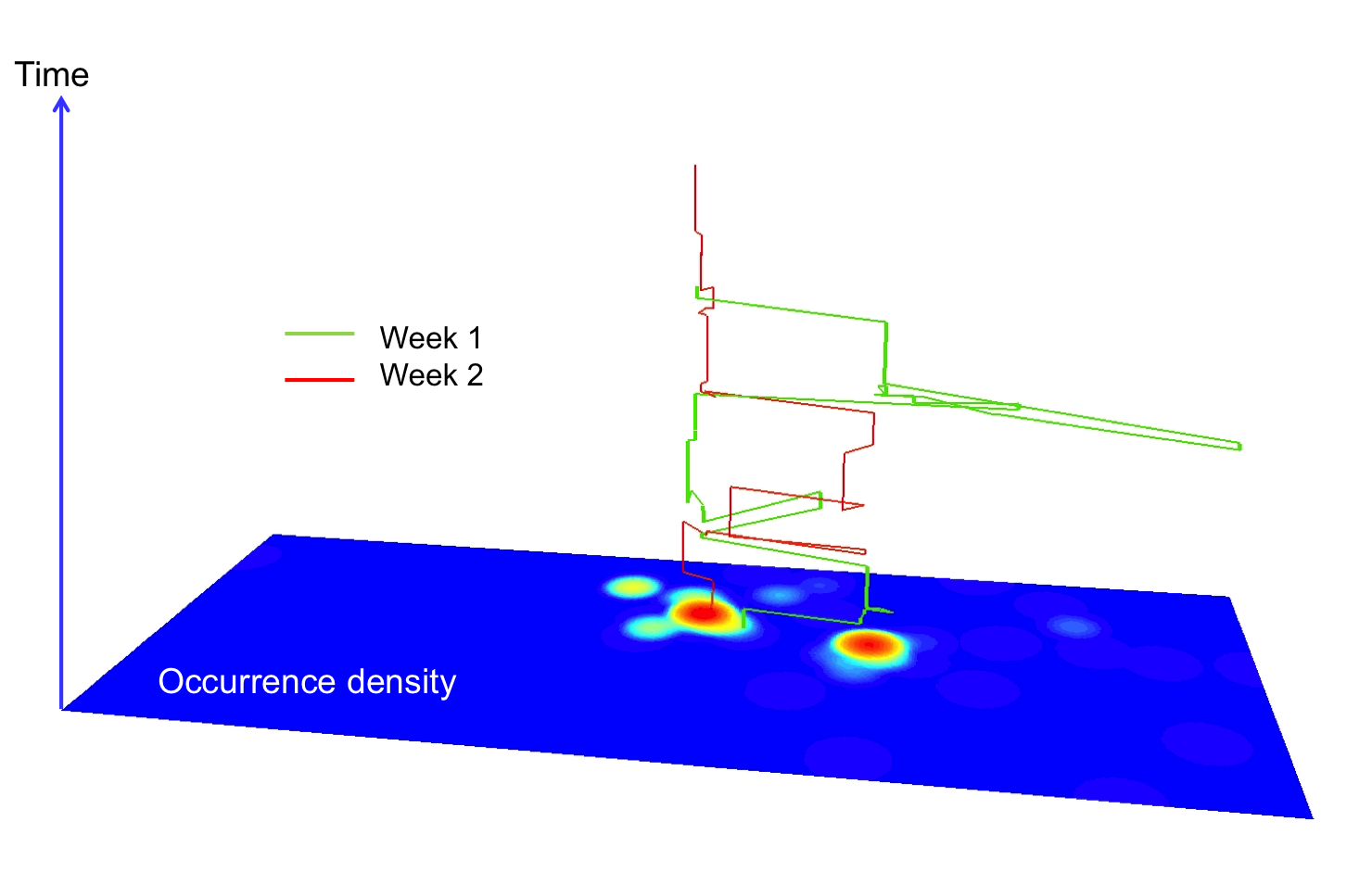 Sunday
Monday
Individual Time Space Path over 2 weeks
Individual Footprint: Time-Weighted Density
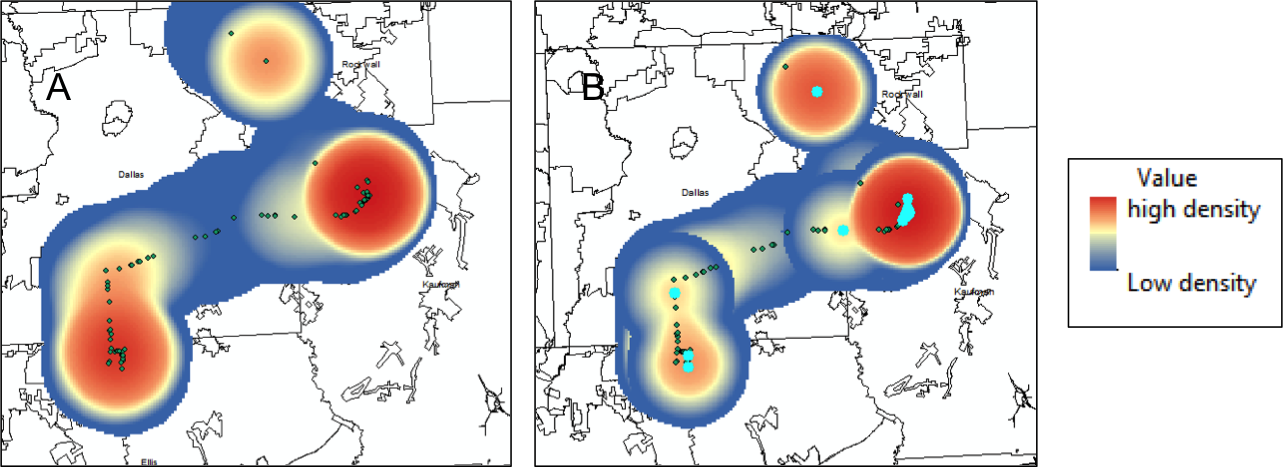 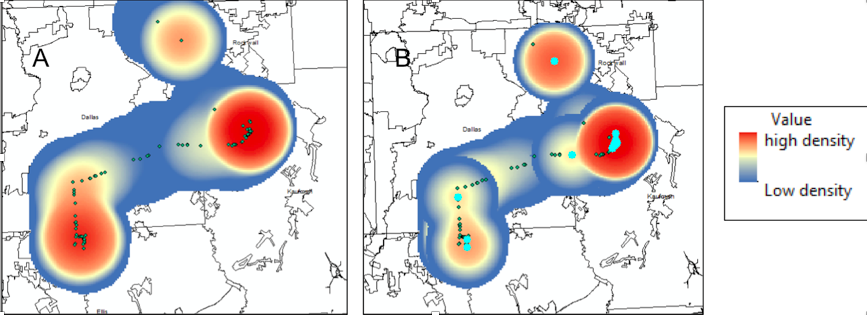 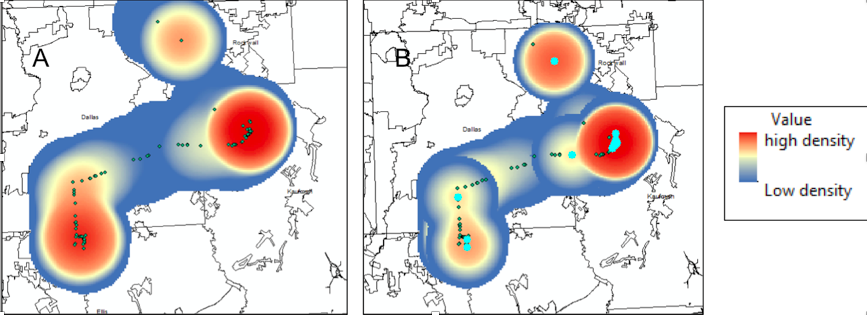 Footprint at all times
Footprint During Commute Time
People spent 80% of their time in 23% of their footprint
Why are individual footprints important?
Personalization is crucial in the warning perception and response process
Footprints contain the important locations that help with personalization: home, work, school, commuting
Footprints are spatio-temporal artifacts that can represent people in warning system technology.
Personalization:  “People’s expectations of the personal impacts from an extreme environmental event” including “death, injury, property damage, and disruption to daily activities such as work.”  (Lindell and Perry 2012)
7/9/17 Flash Flood Case Study
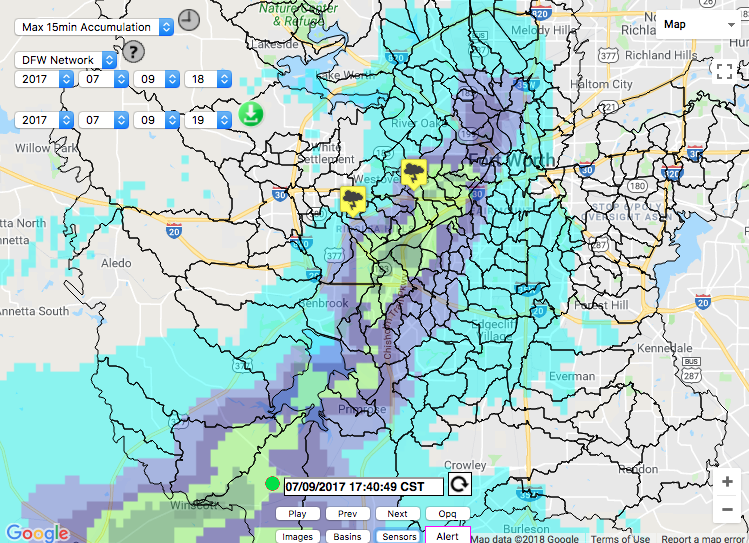 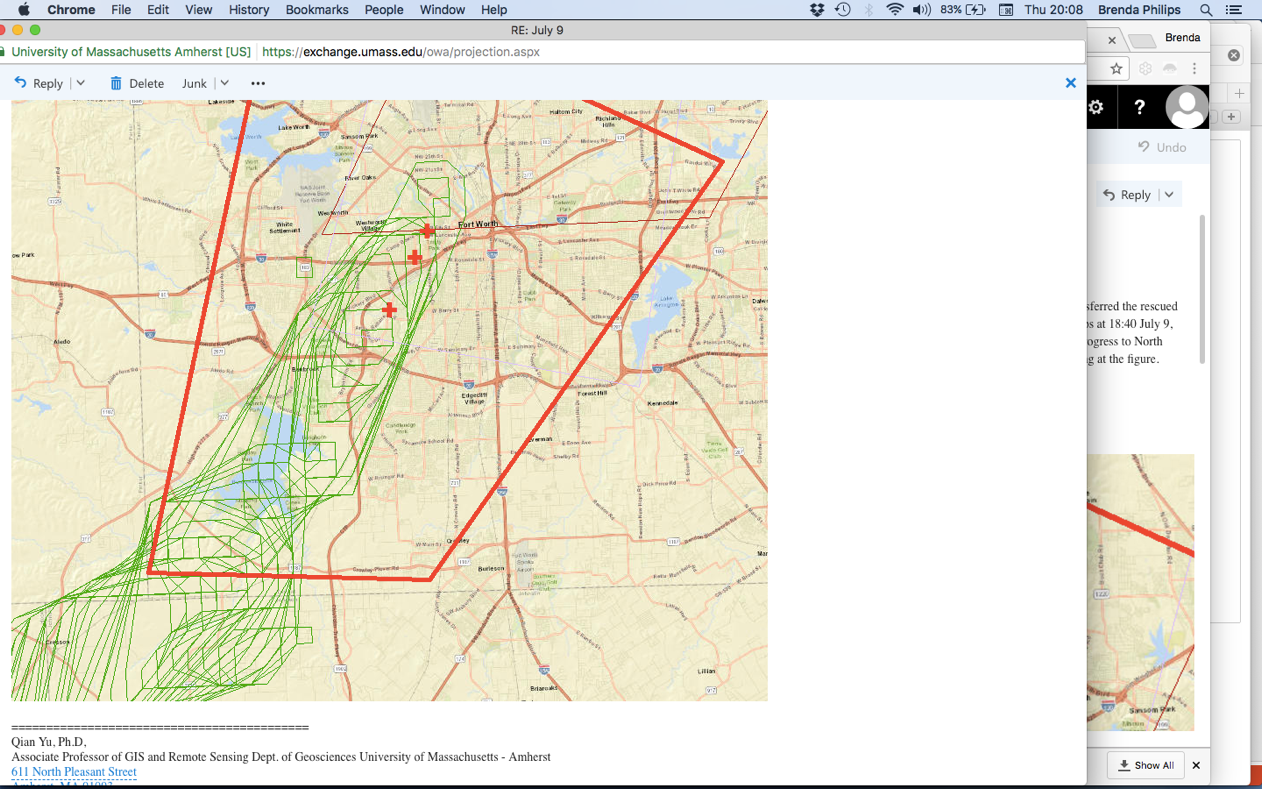 Flooded Car Rescues
Policy and Rules: NWS Flash Flood Advisory & CASA Targeted Alerts
Environment and Infrastructure Risk
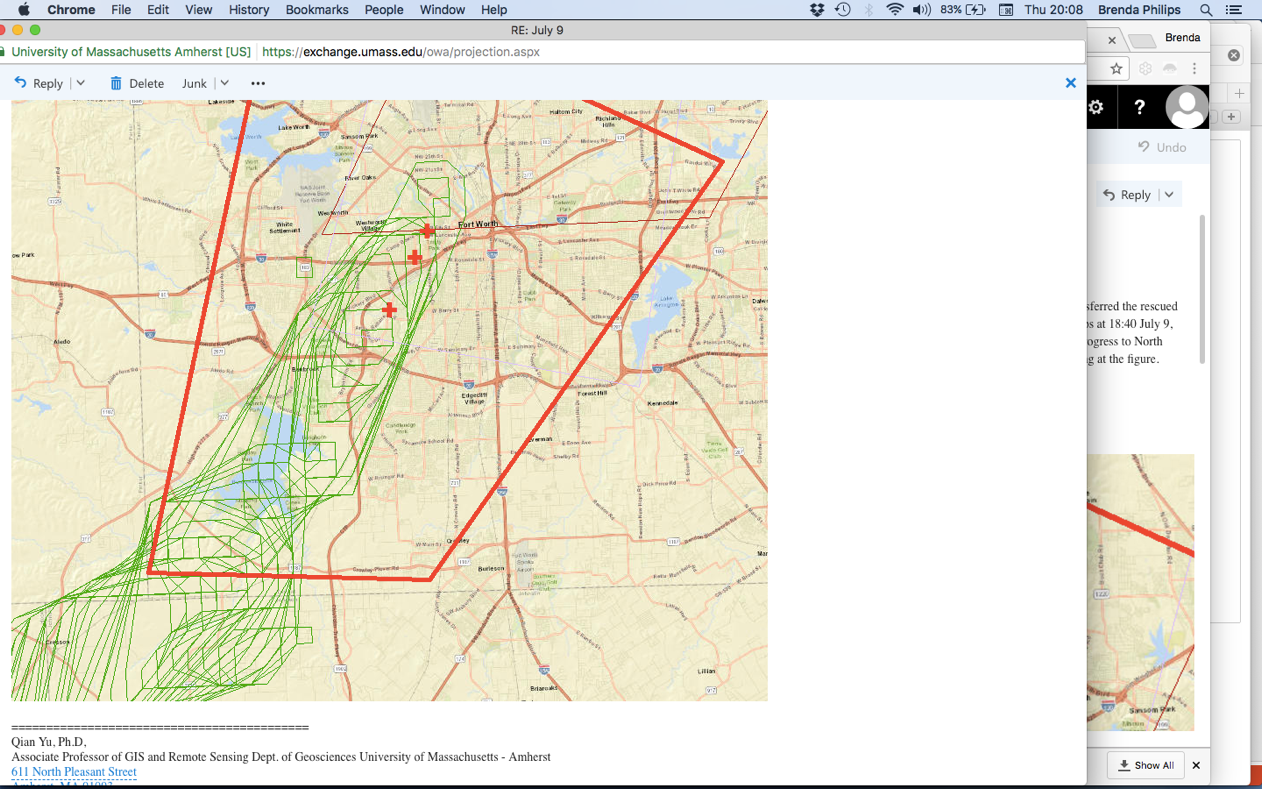 Individual footprints can represent people’s spatial, temporal and perceptual contexts
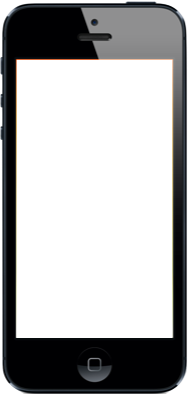 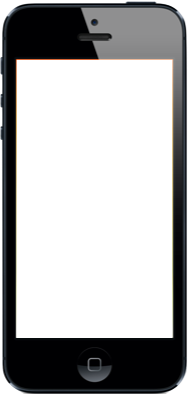 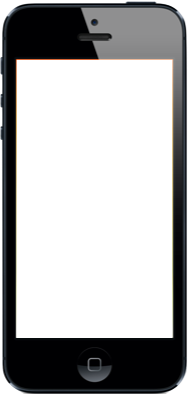 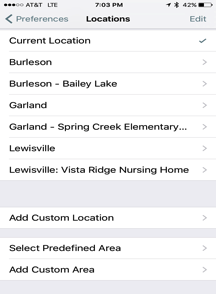 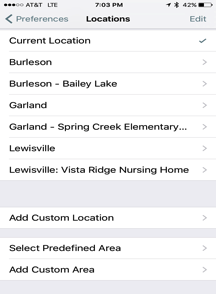 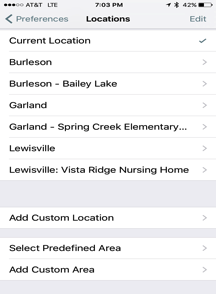 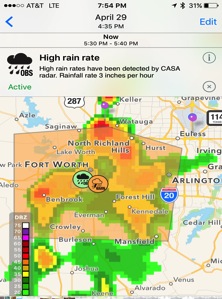 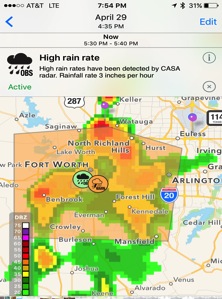 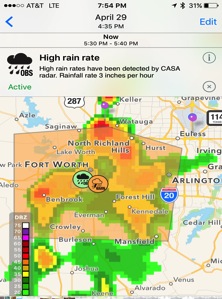 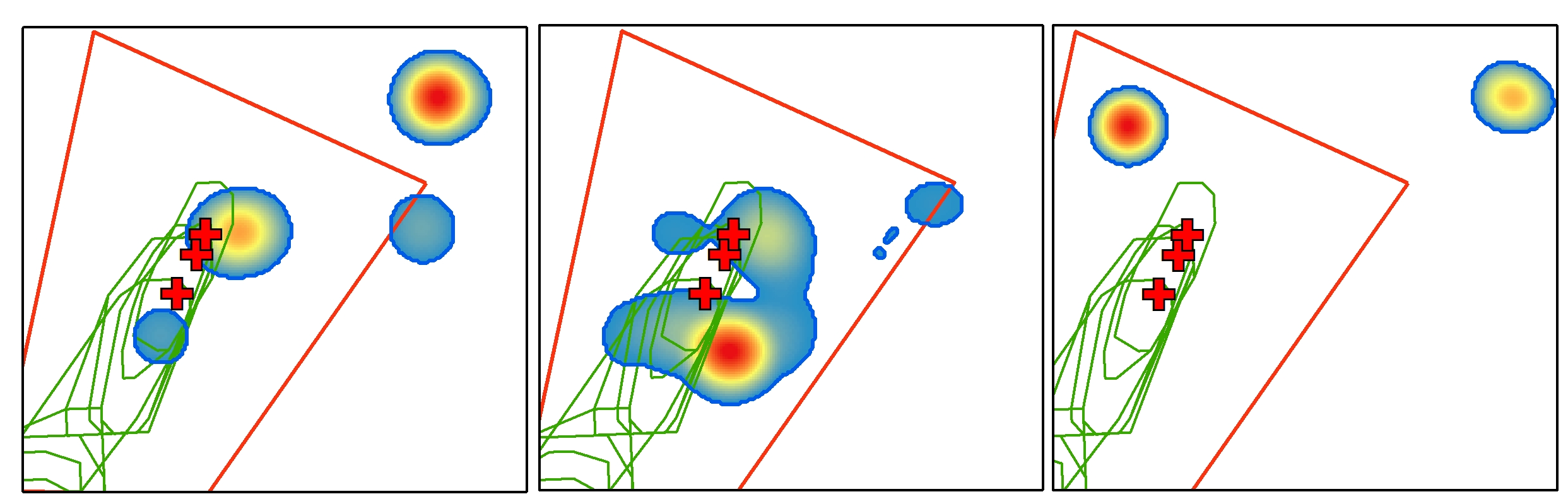 Person #3: Low potential risk of floods
Person #2: High potential 
risk of floods
Person #1 Potential Risk dependent on time of day
Broader Implications and Next Steps
Footprints Can Be a Spatial/Temporal Representation of People in Time and in Space in Operational Warning Systems
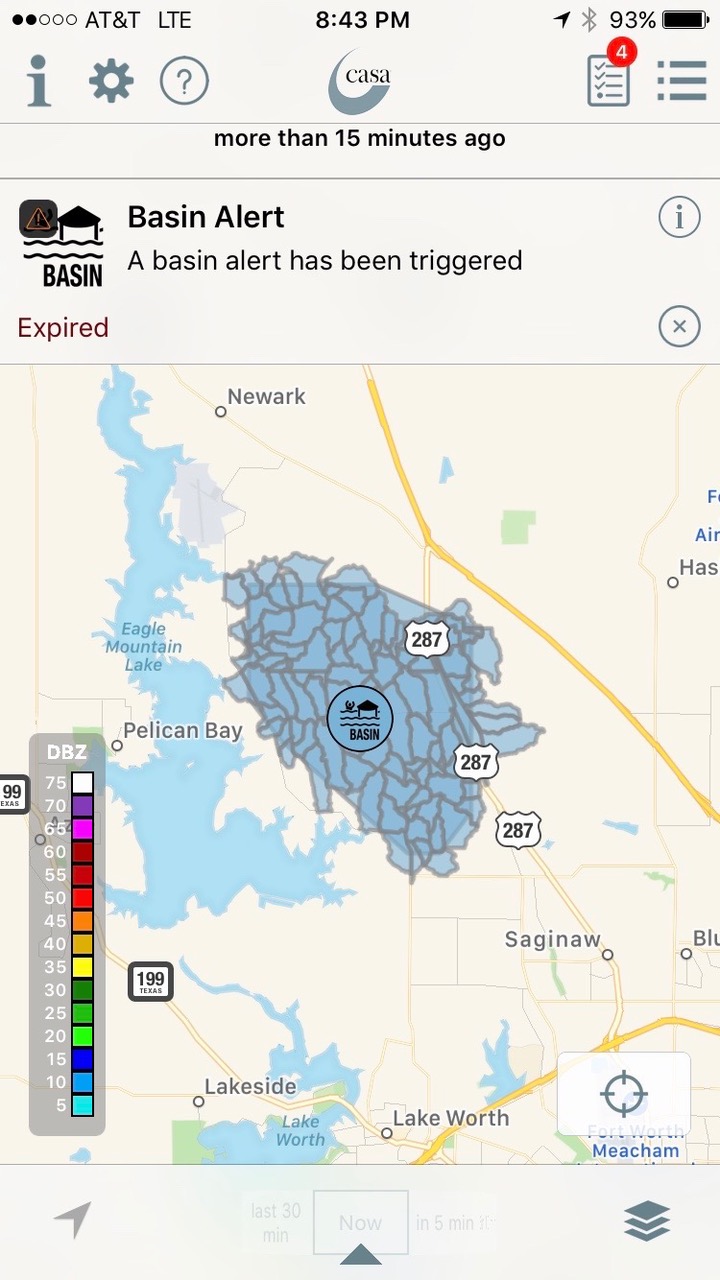 Mobile App
Environmental Risk
Infrastructure Risk
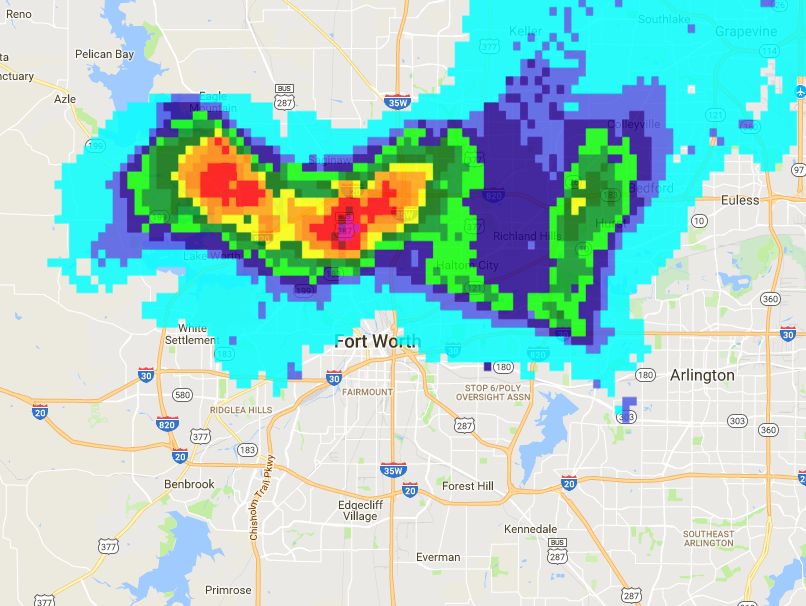 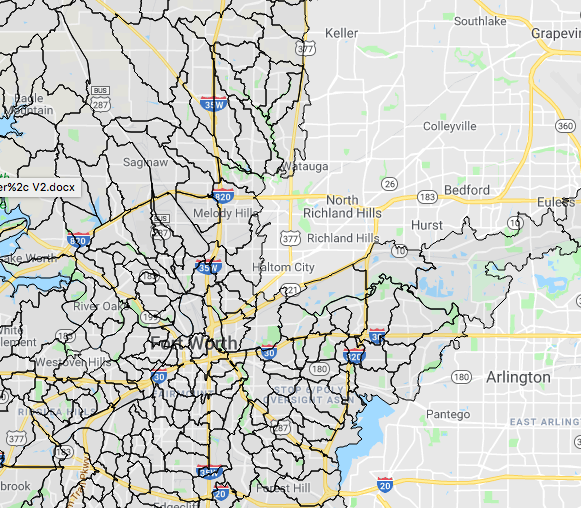 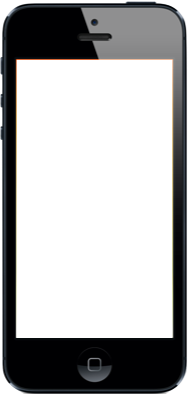 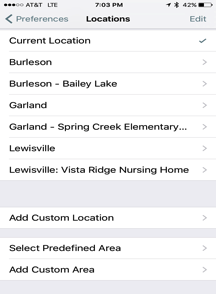 Alerts
(Automated, Manual)
Spatio-Temporal Data
Survey Results
Surveys
Warning Policy
Data Archive
People
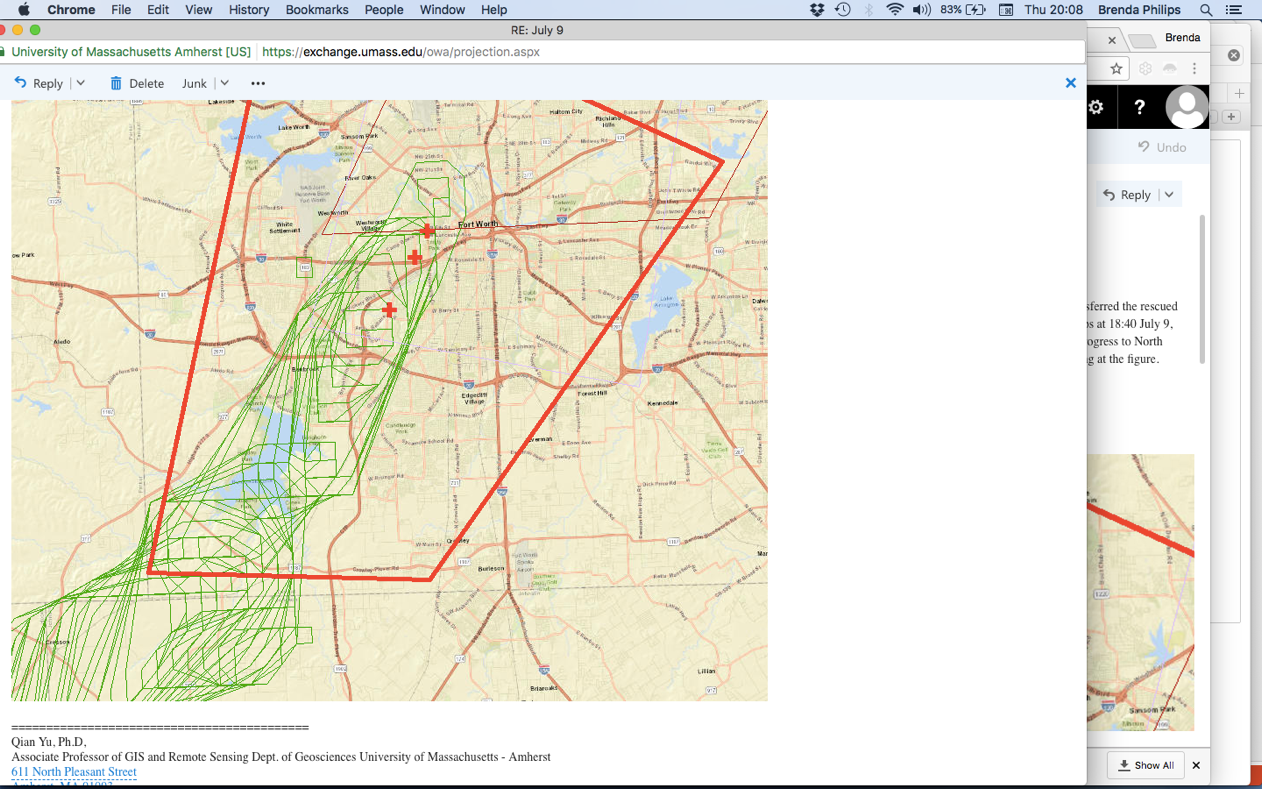 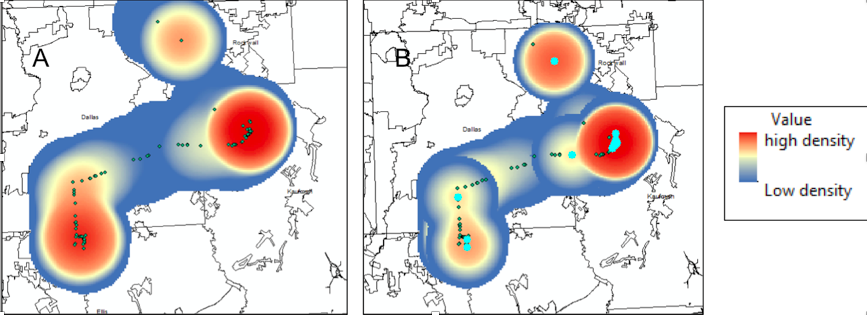 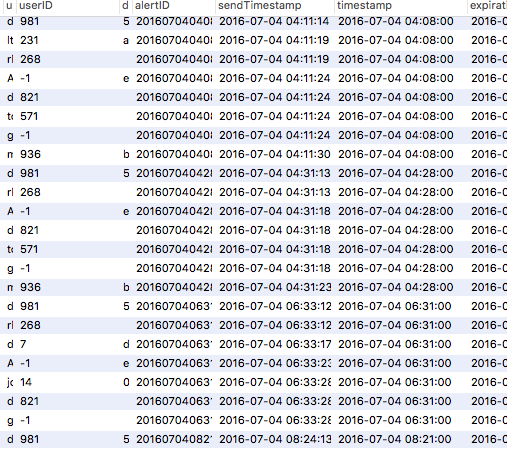 Context-Aware Systems can incorporate and operationalize individual perception and preferences
Next Steps
If we can link user perception (about rain) and radar data, can we create better warning communications?
Do footprints make a difference?  Communicate hazards and warnings to people based on their footprints, anticipated locations, preferences
Use data analytics (survey responses, app preferences, location data) to refine personalized alerting approaches
Evaluate how current warning policy and individualized warnings can complement one another
 Address issues of convenience sampling, generalizeability, confounding variables in field experimentation
Thank you
Questions and comments:

Brenda Philips: bphilips@ecs.umass.edu

Look for upcoming papers on this topic